Итоги летней оздоровительной кампании 2023 годав Катангском районе
ИгрыВикториныТворческая деятельностьКонкурсыЭкскурсииСпортивные мероприятия
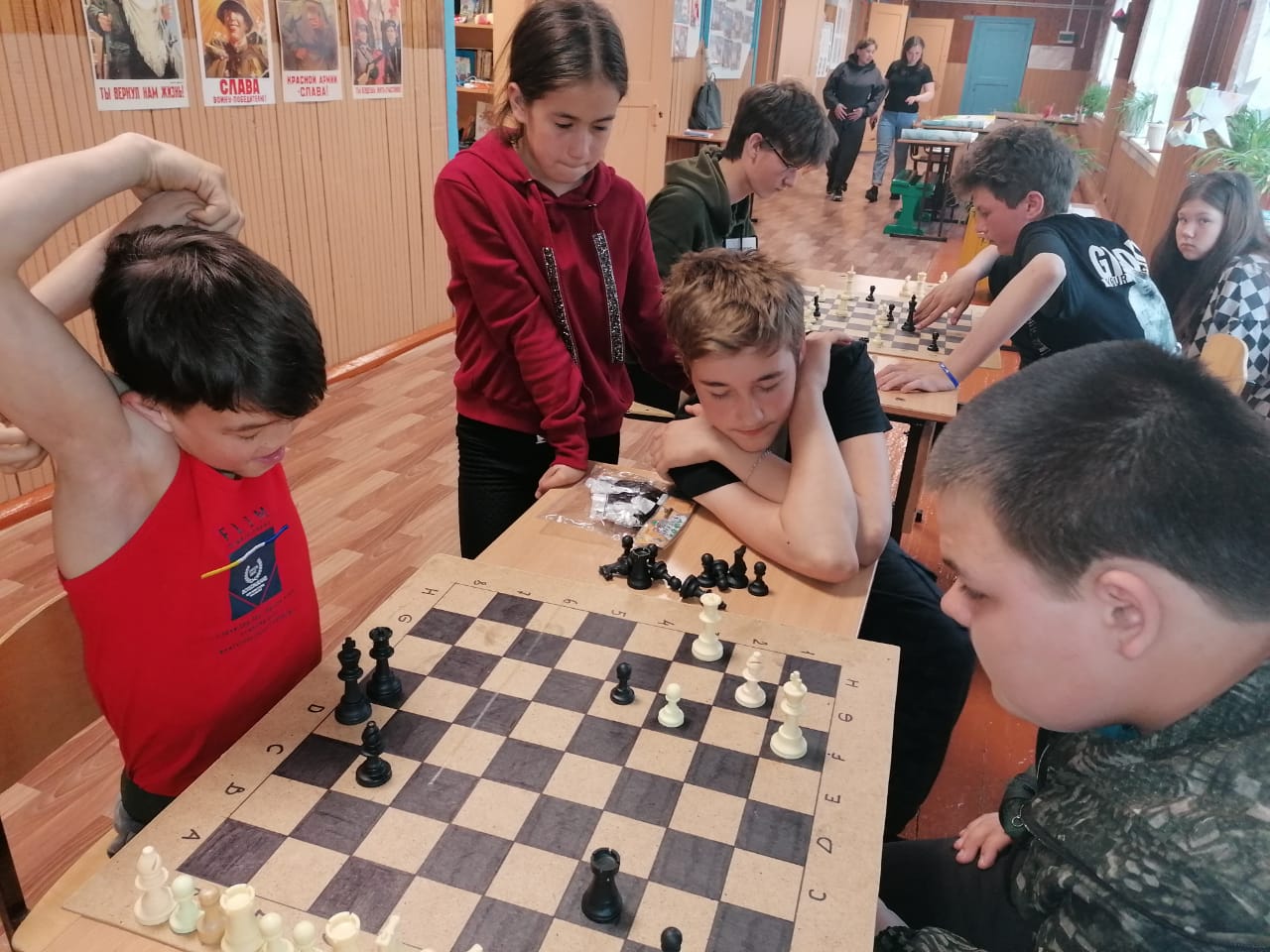 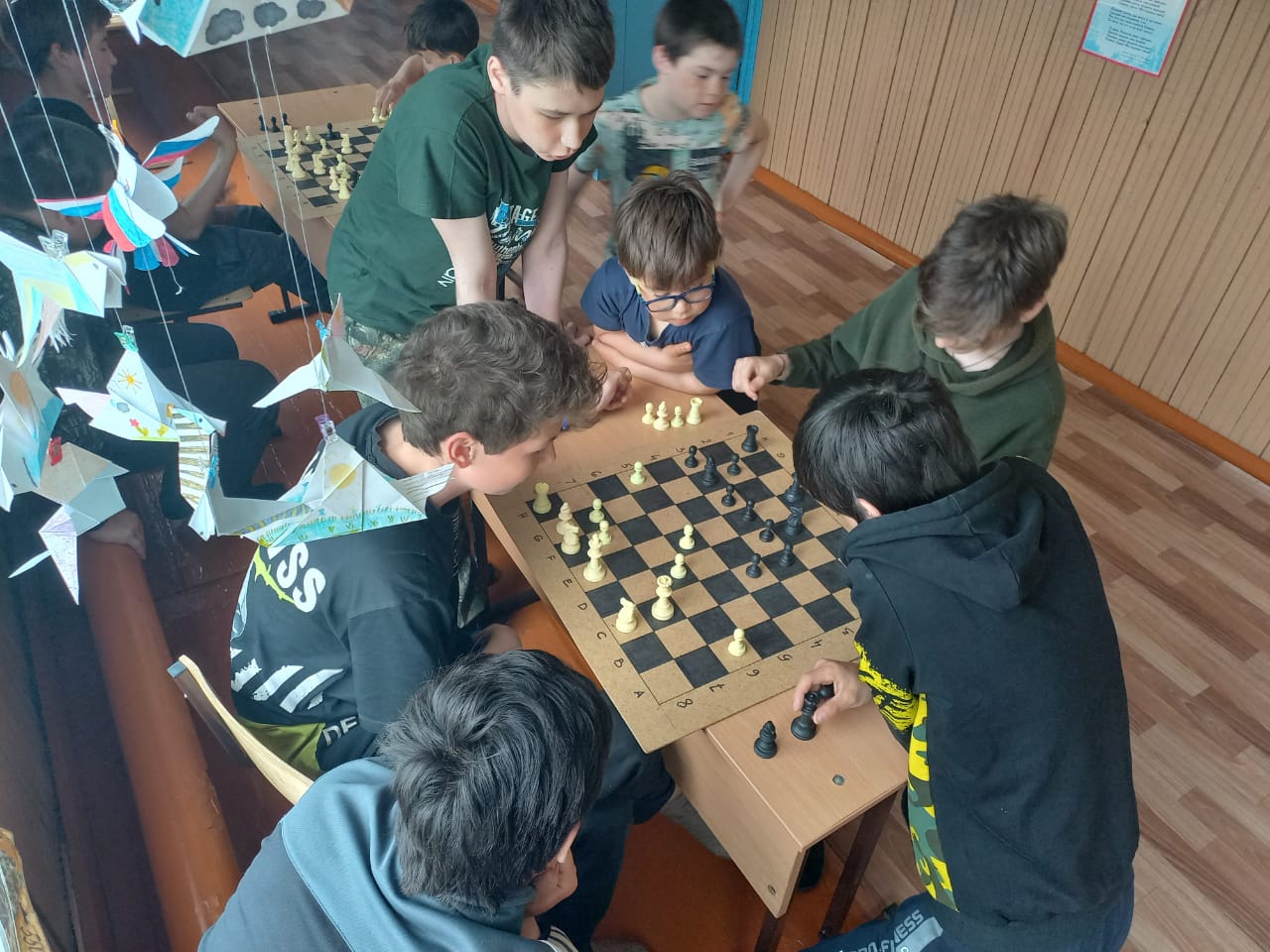 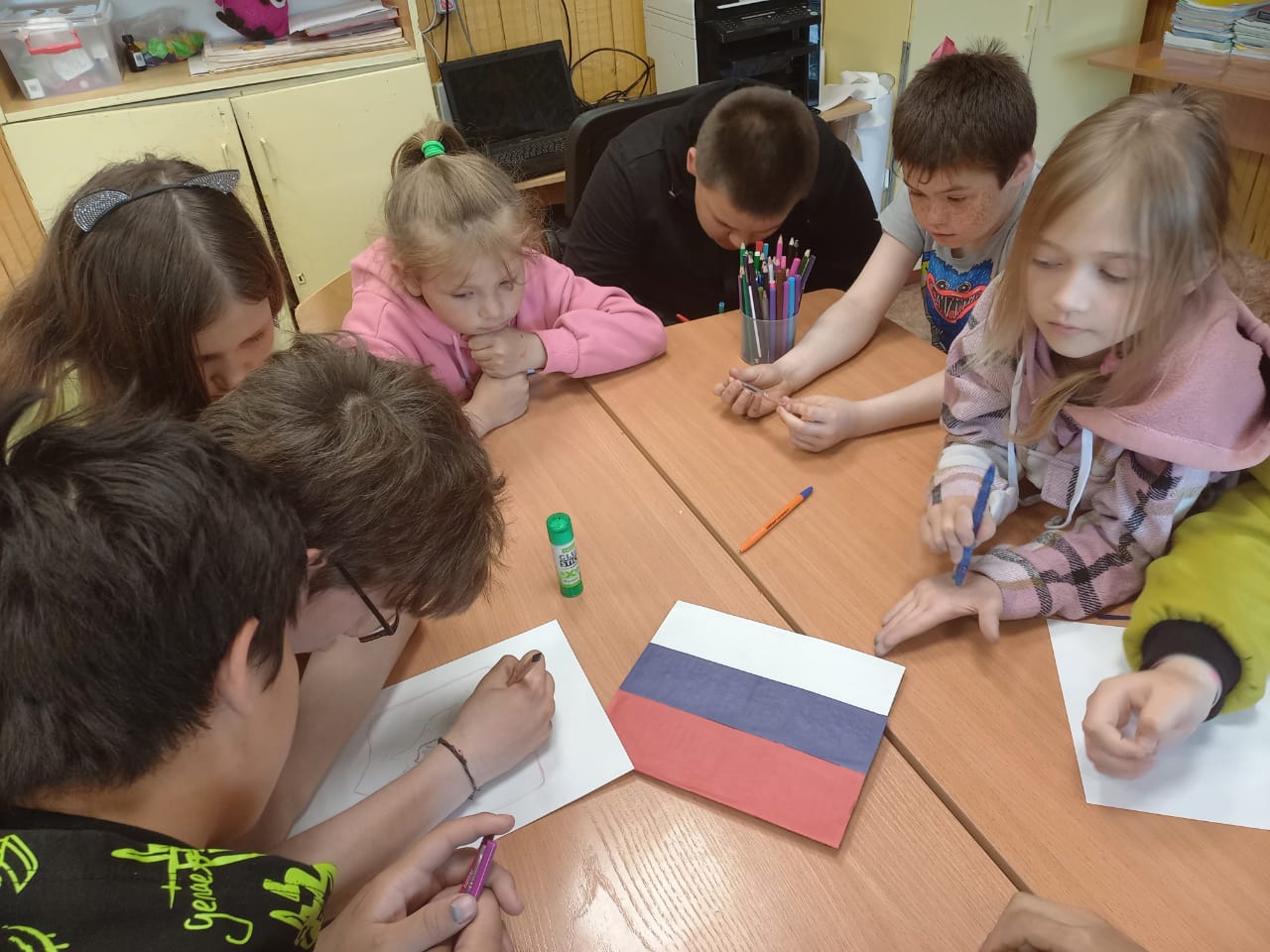 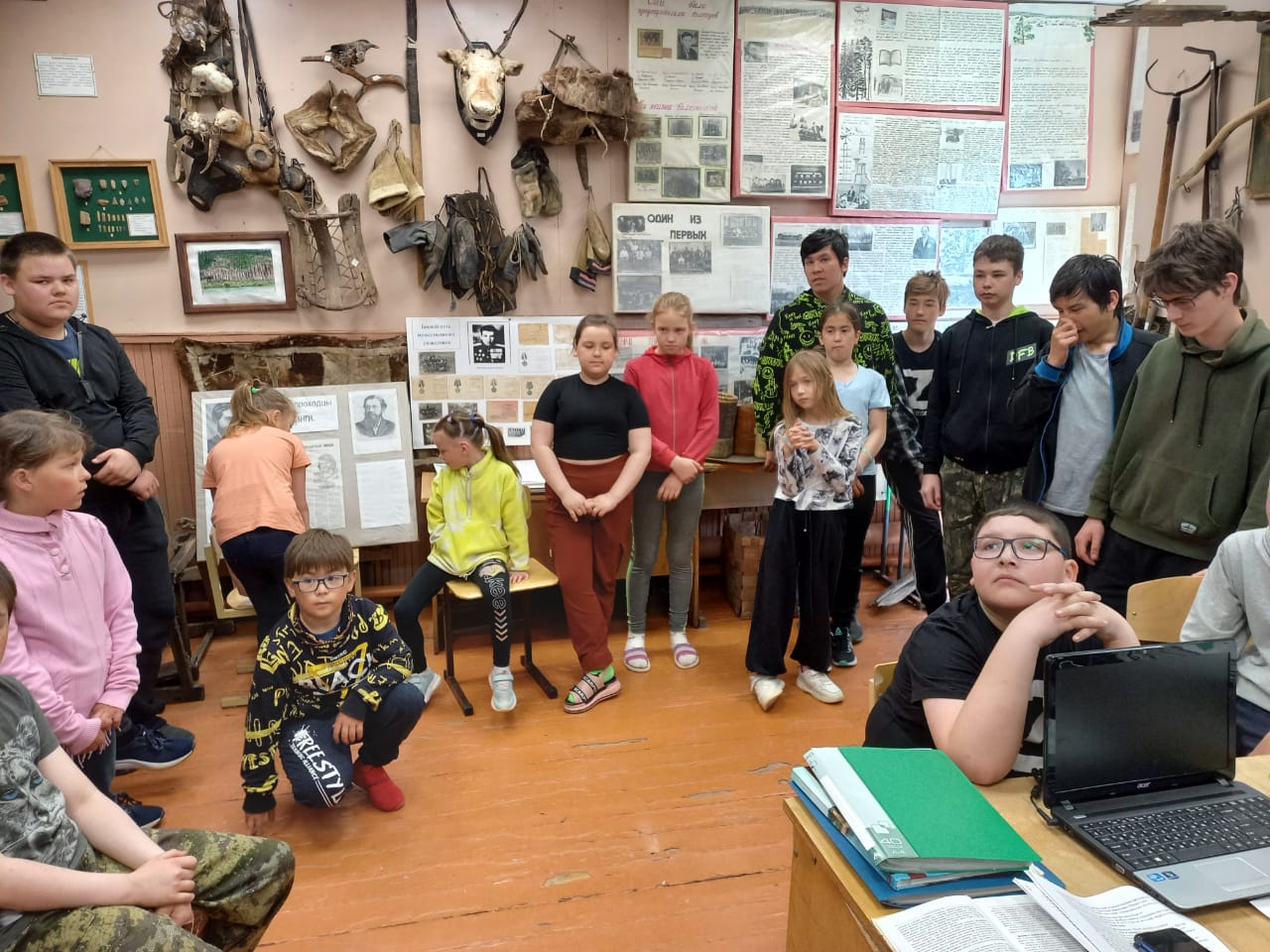 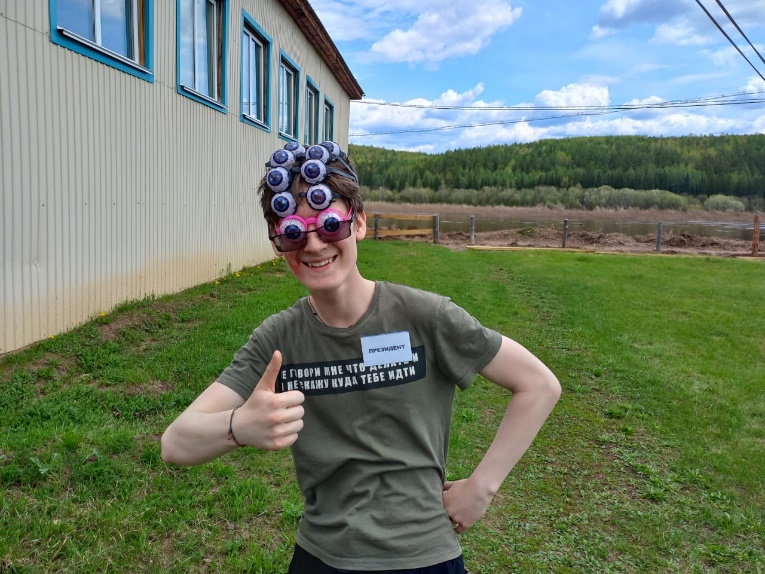 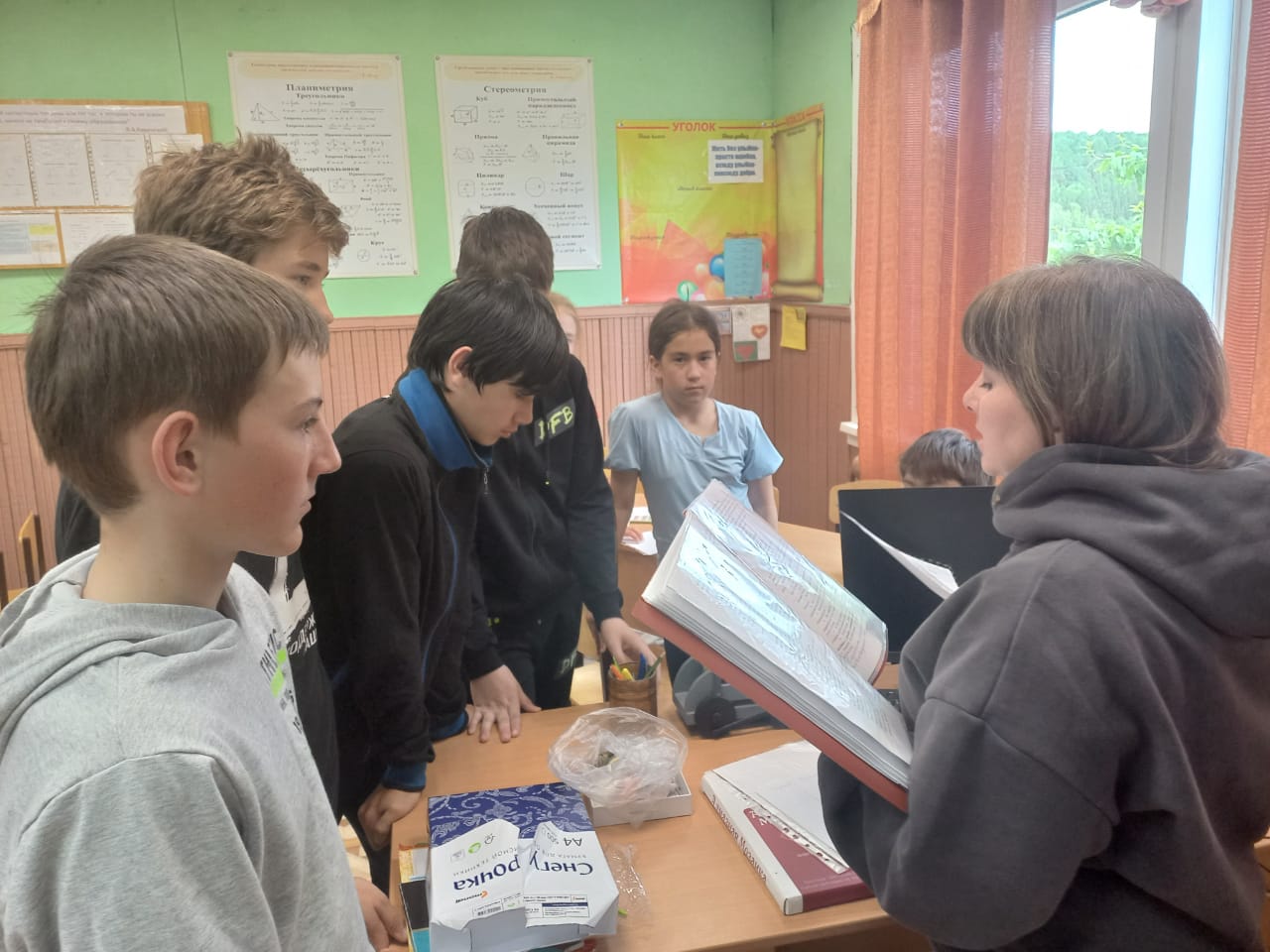 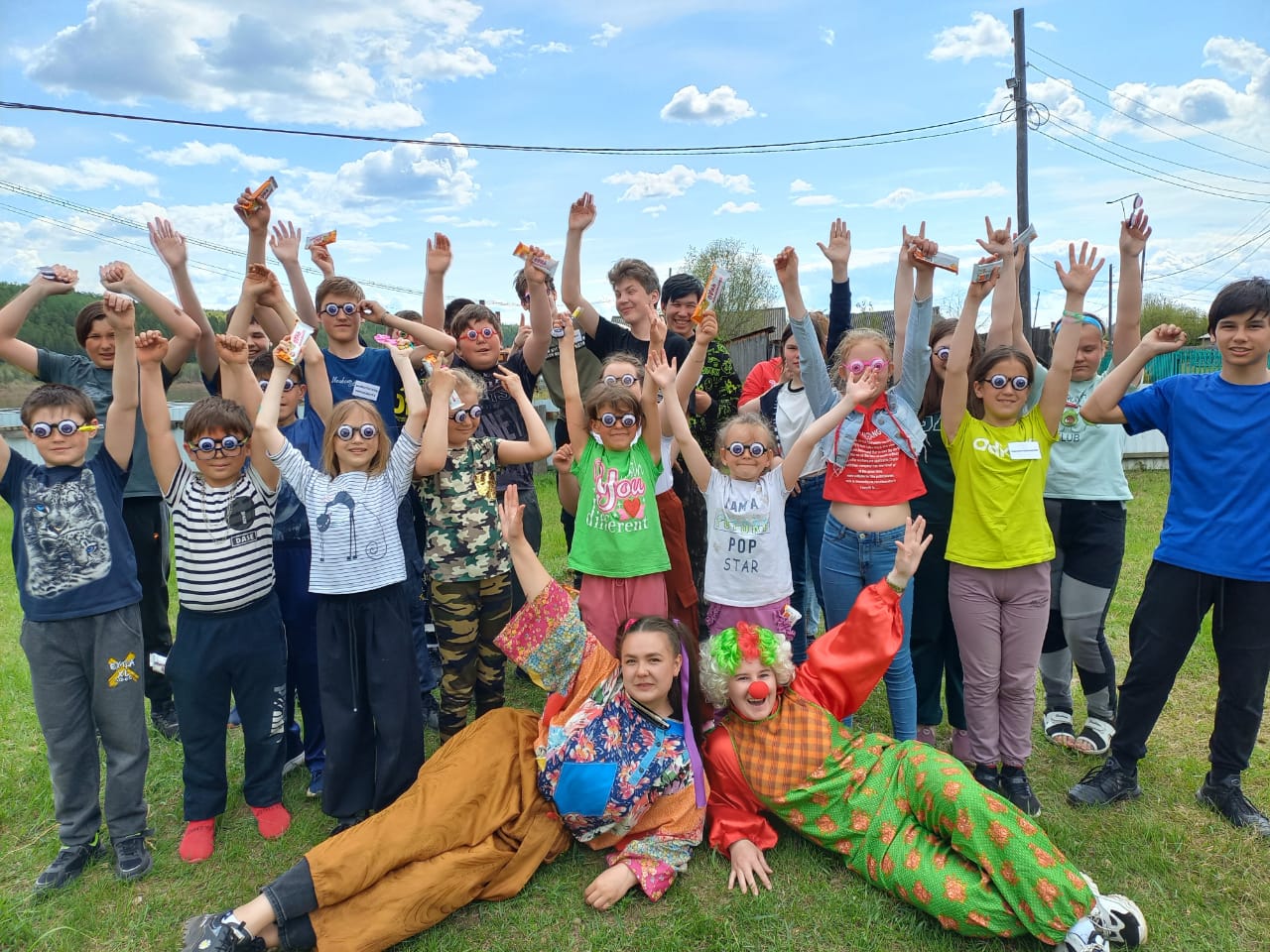 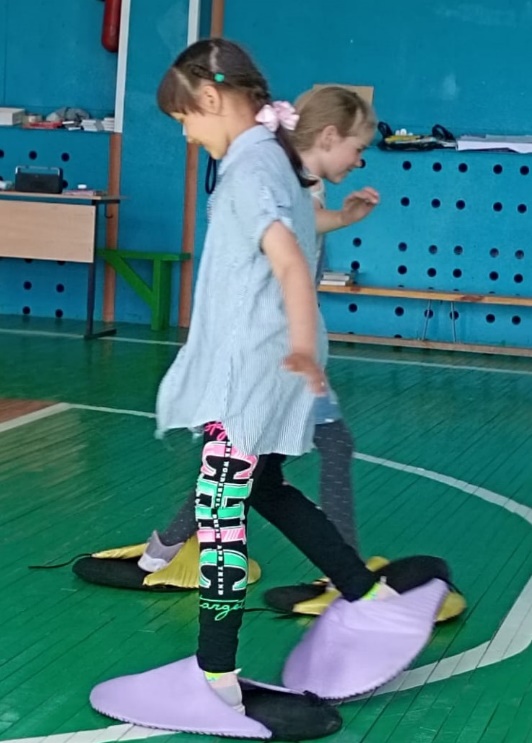 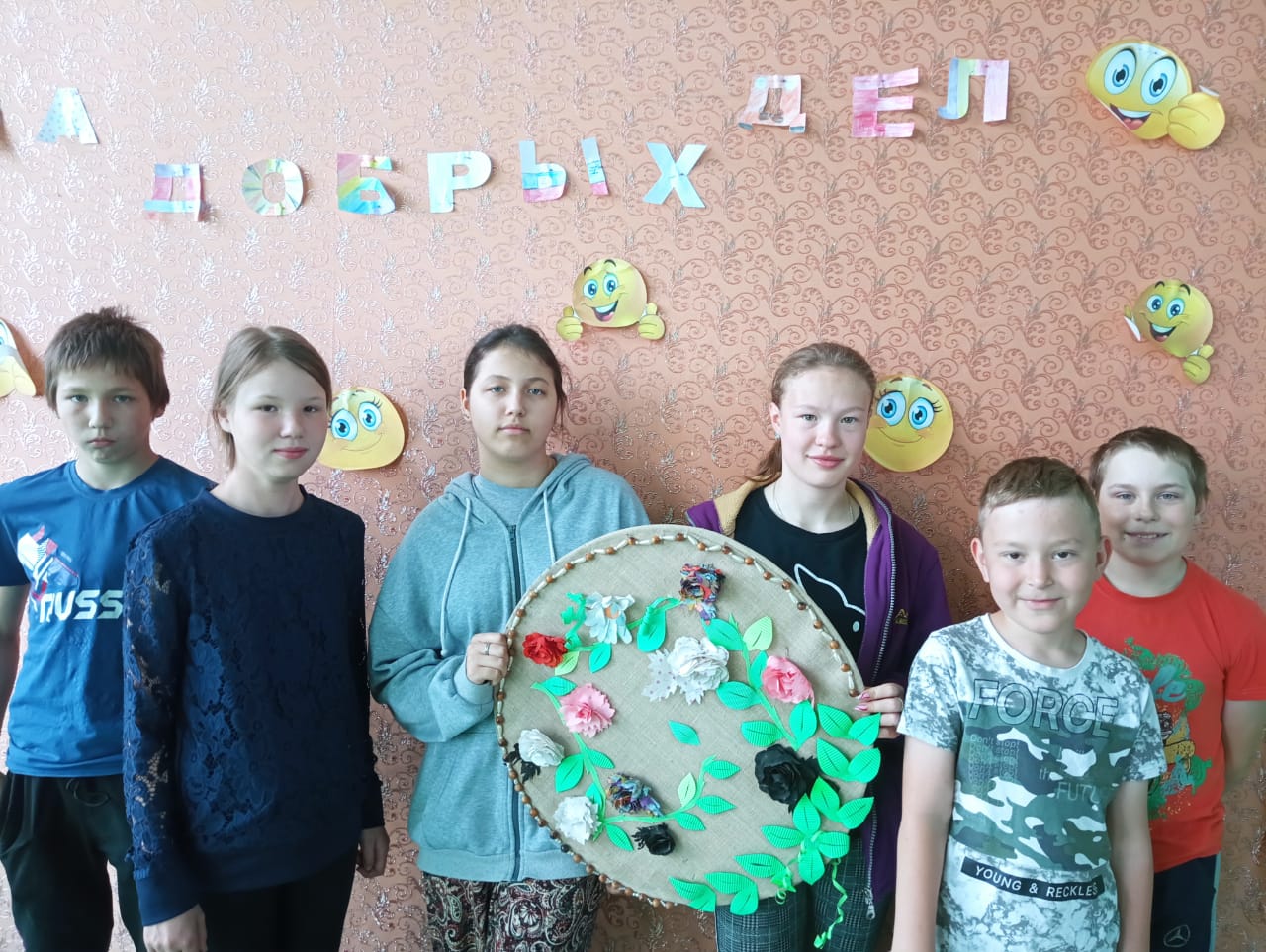 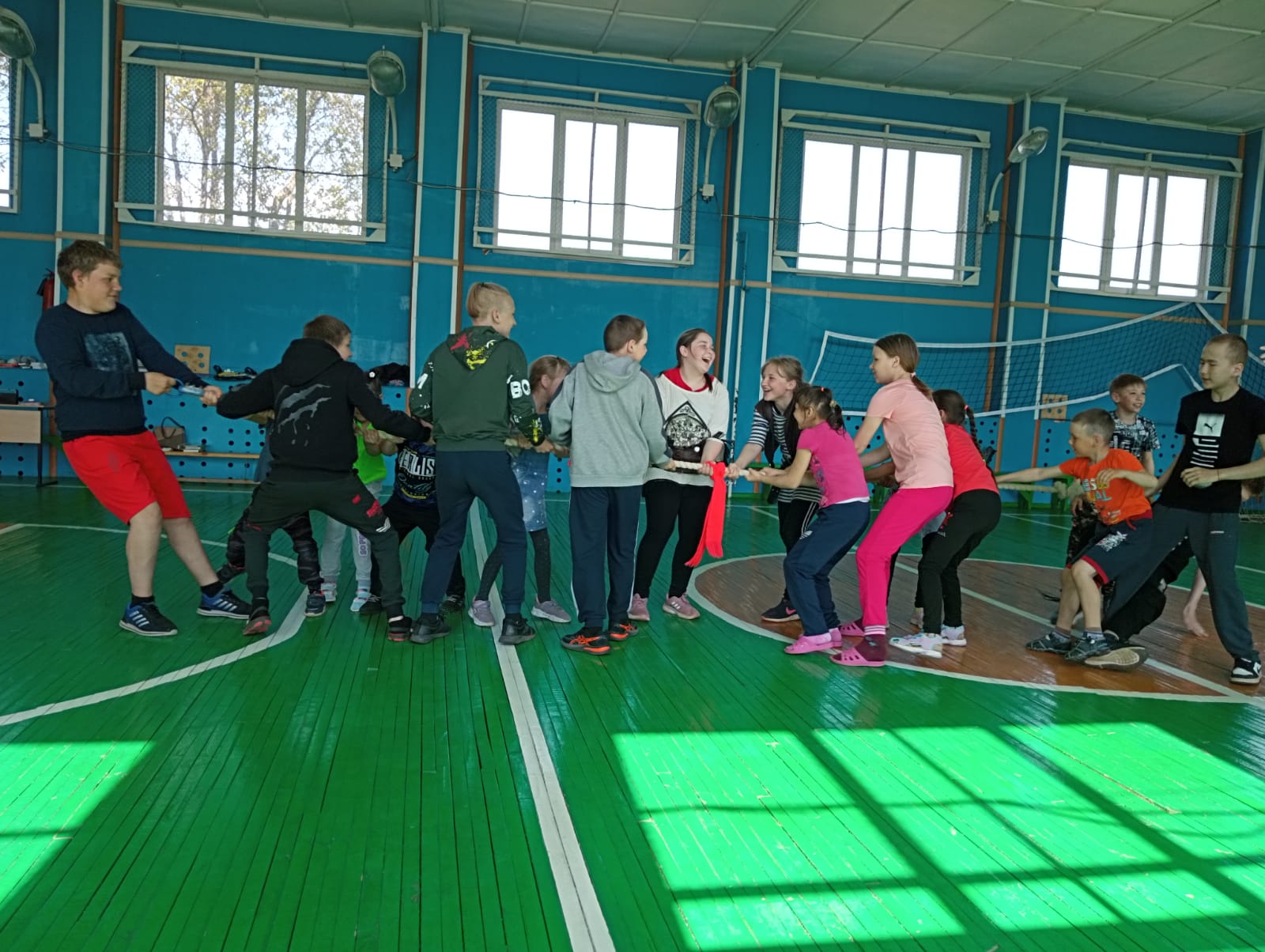 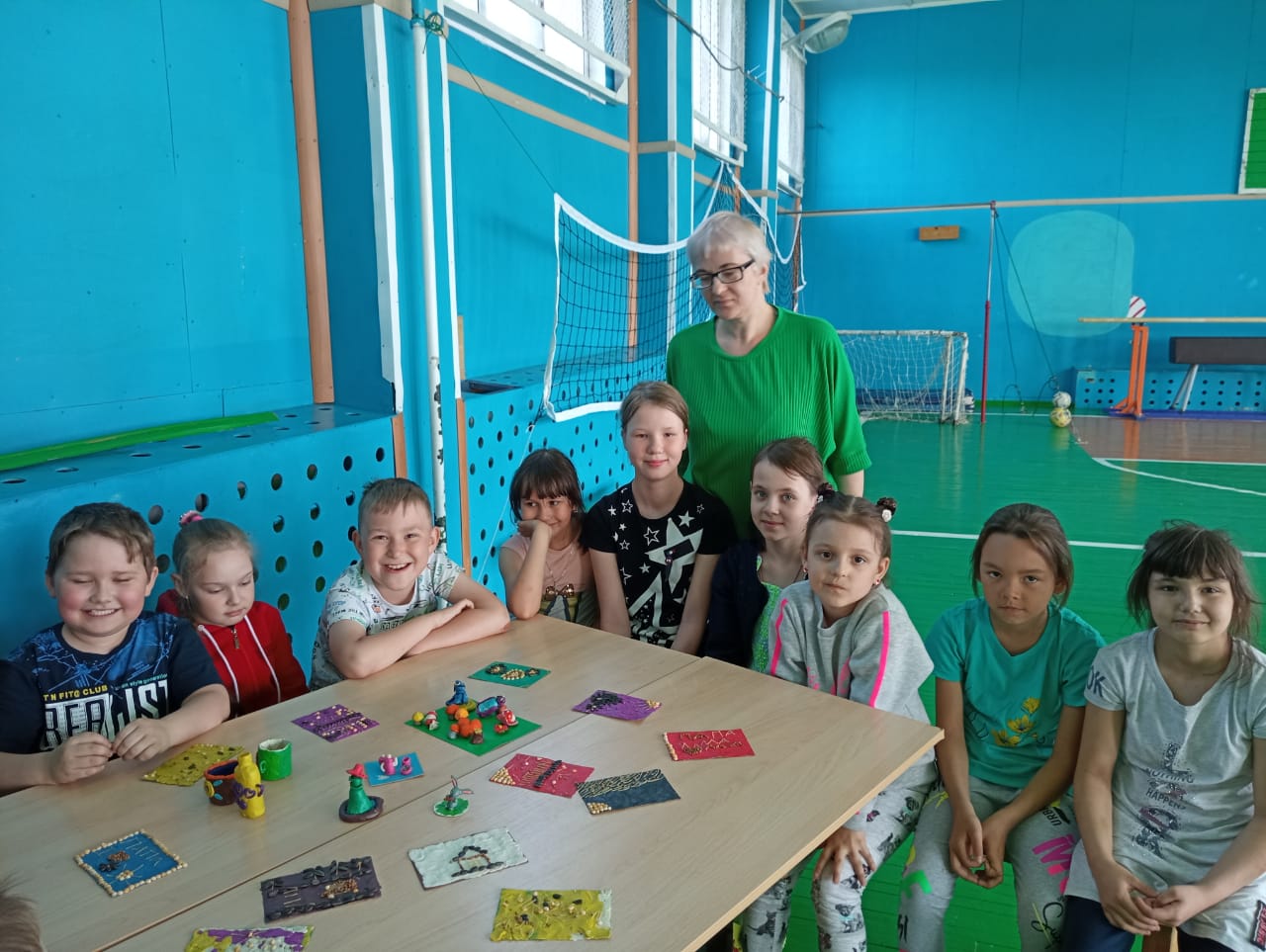 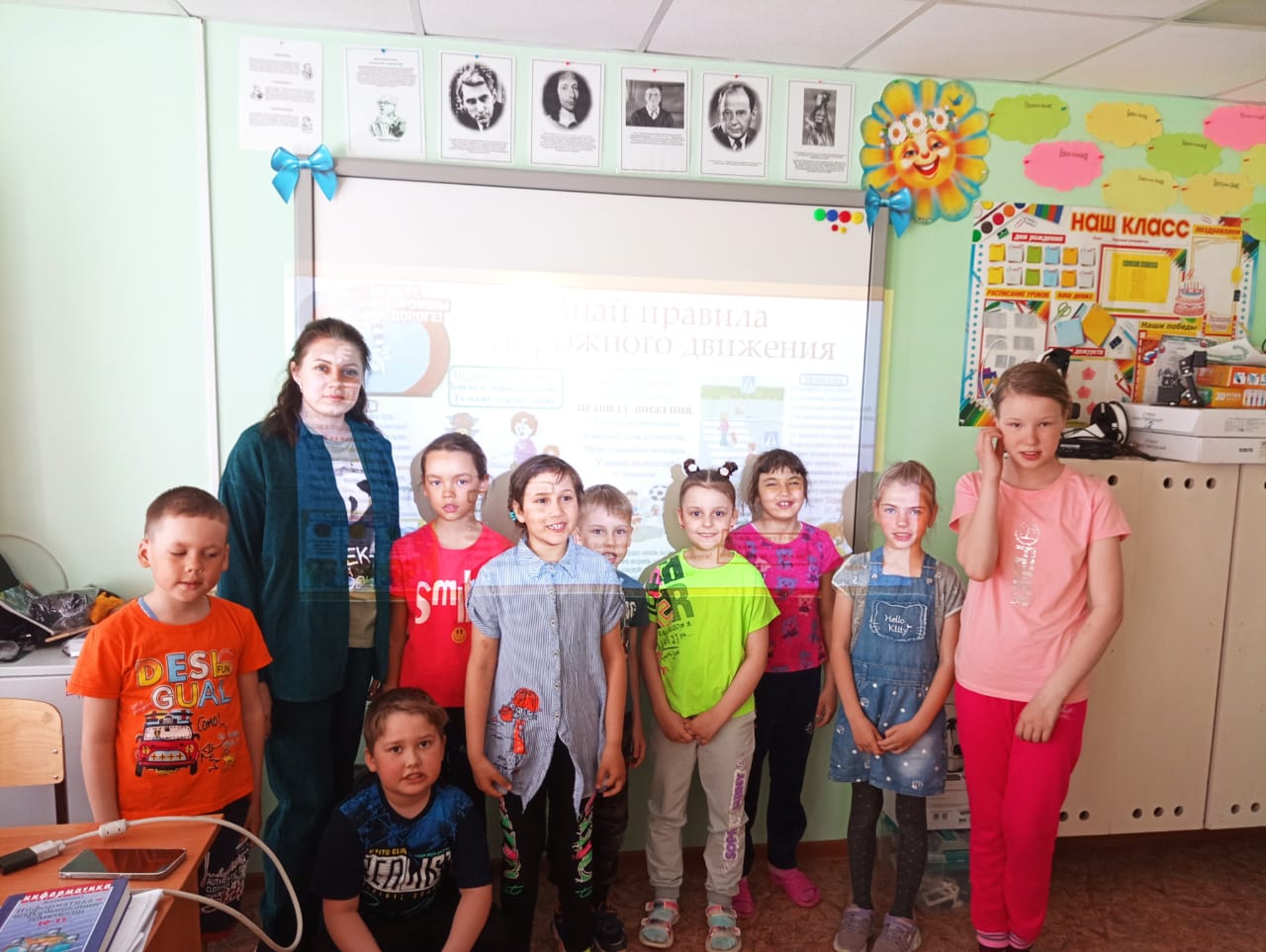 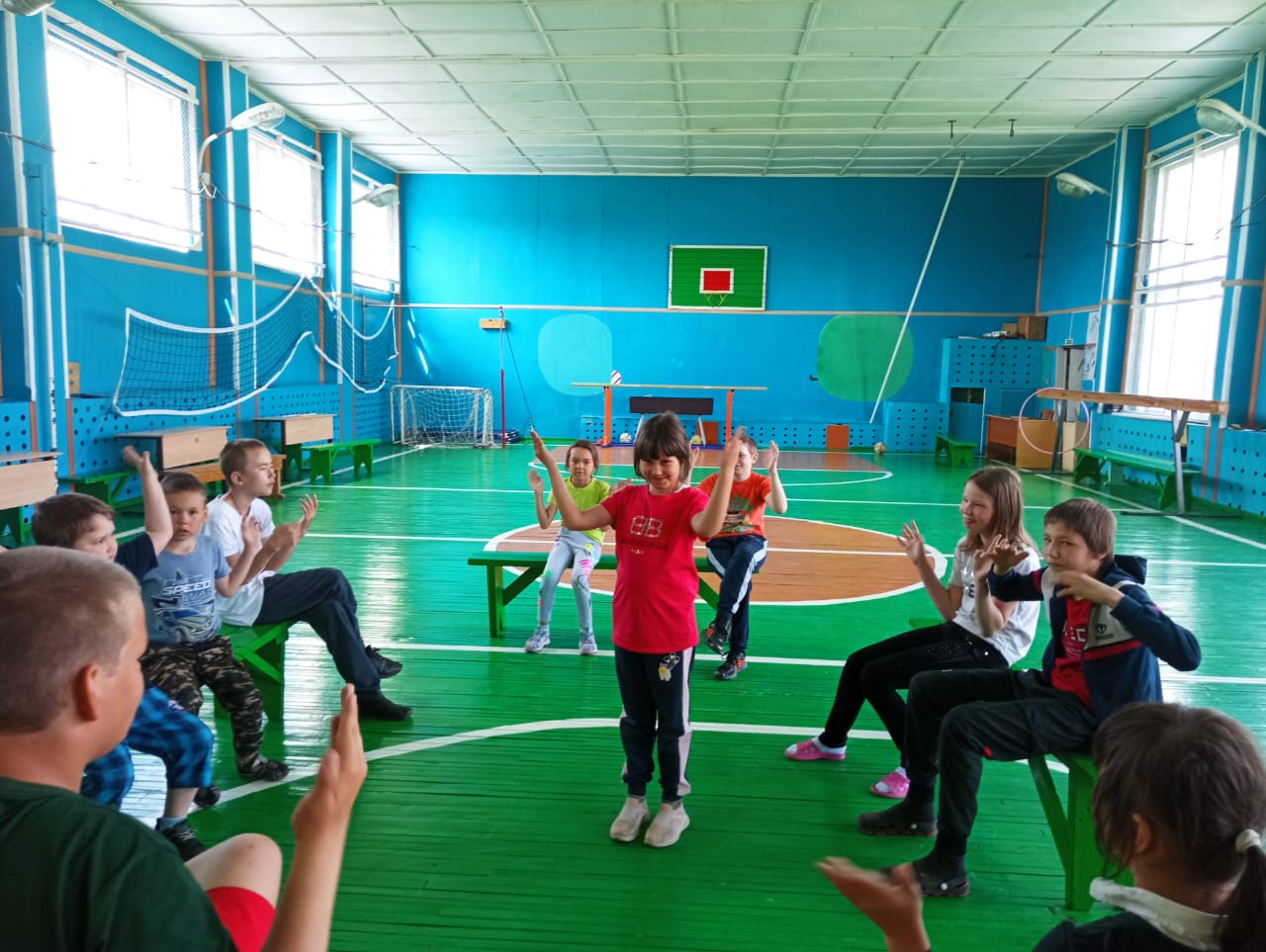 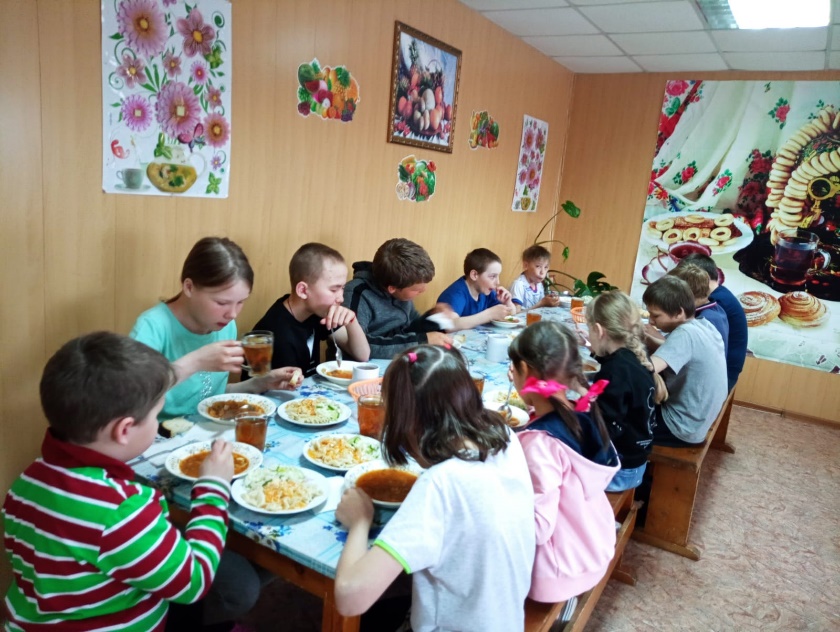 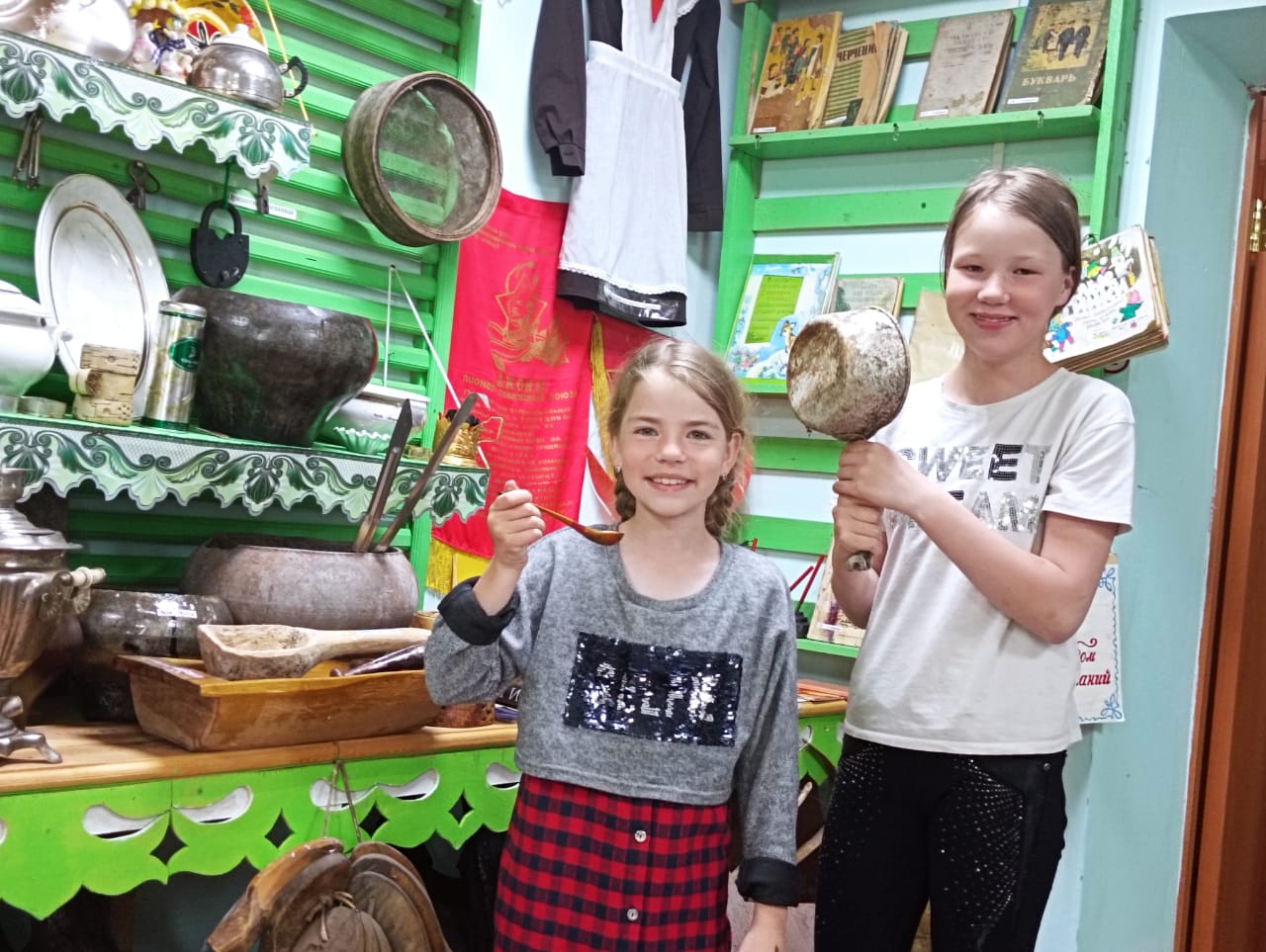 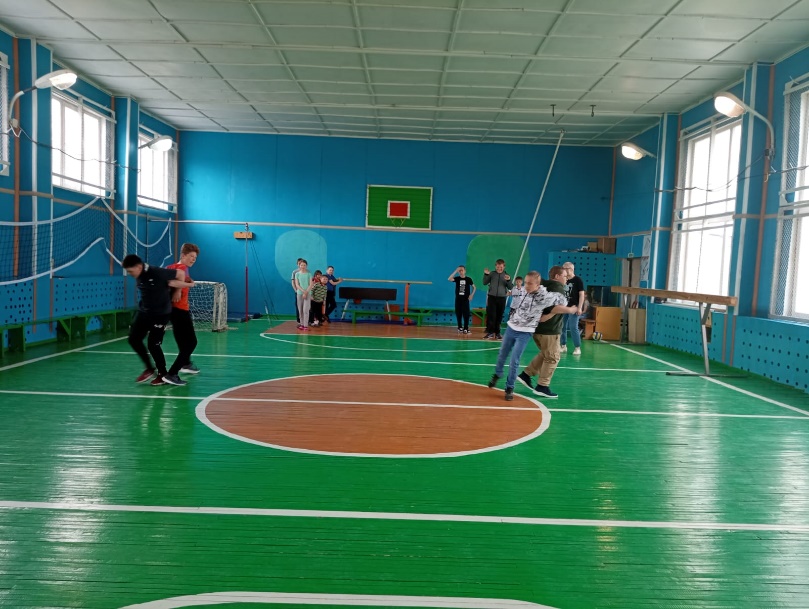 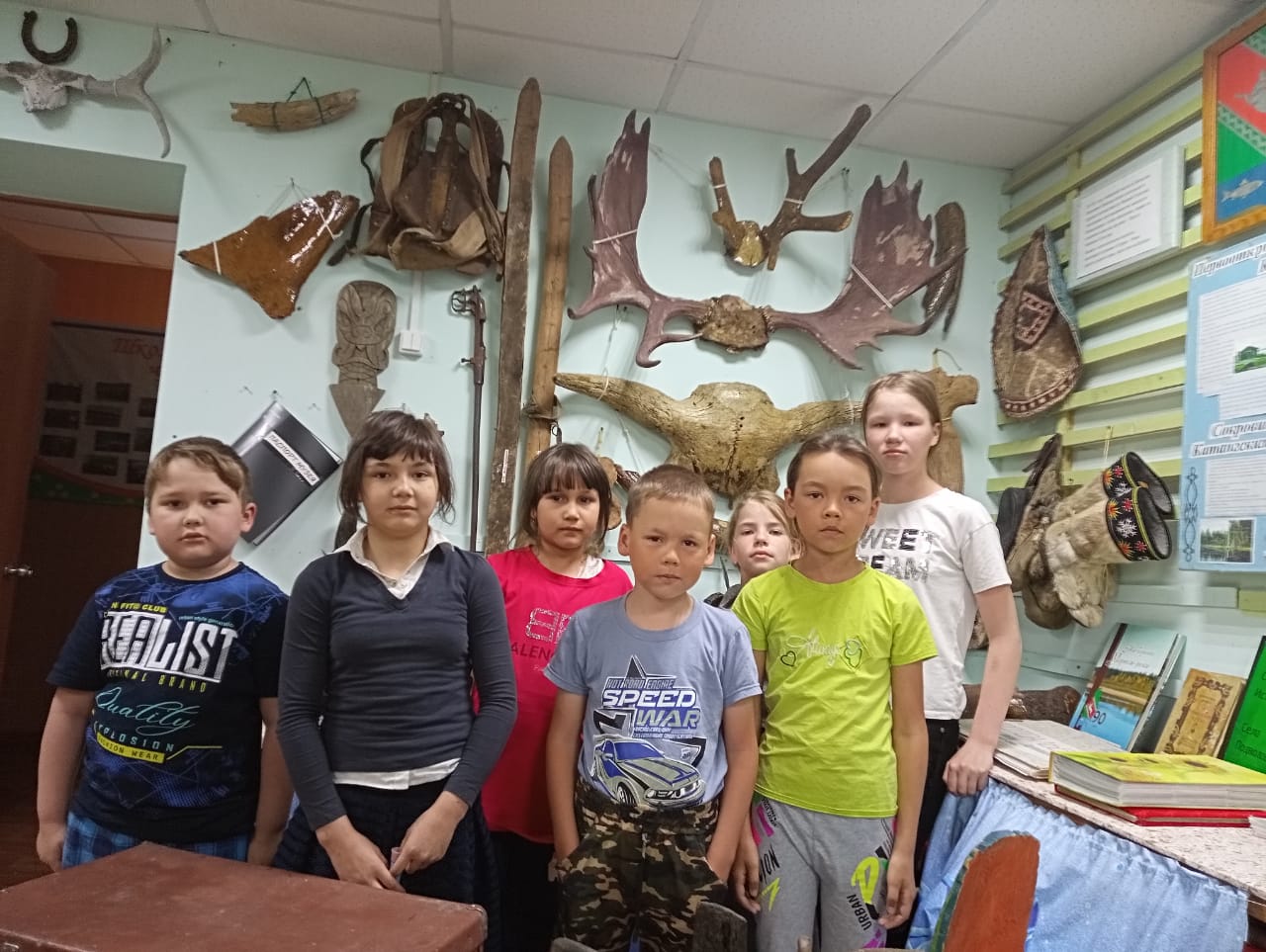 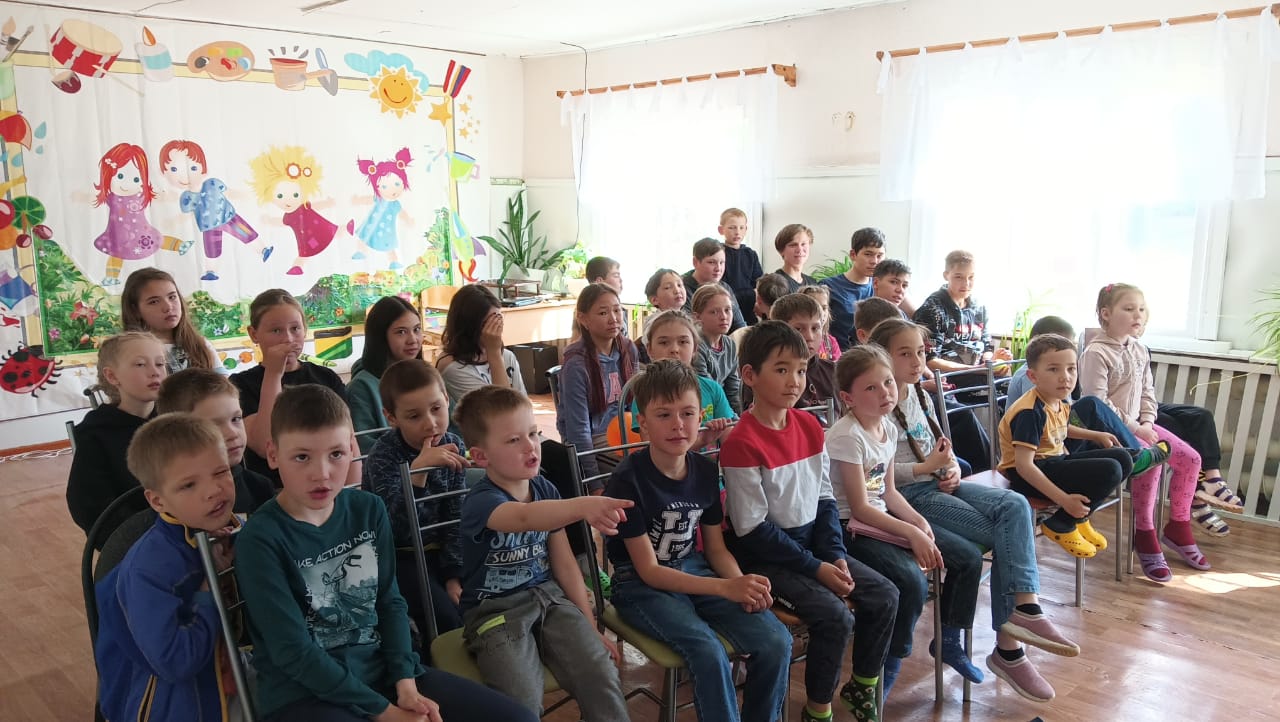 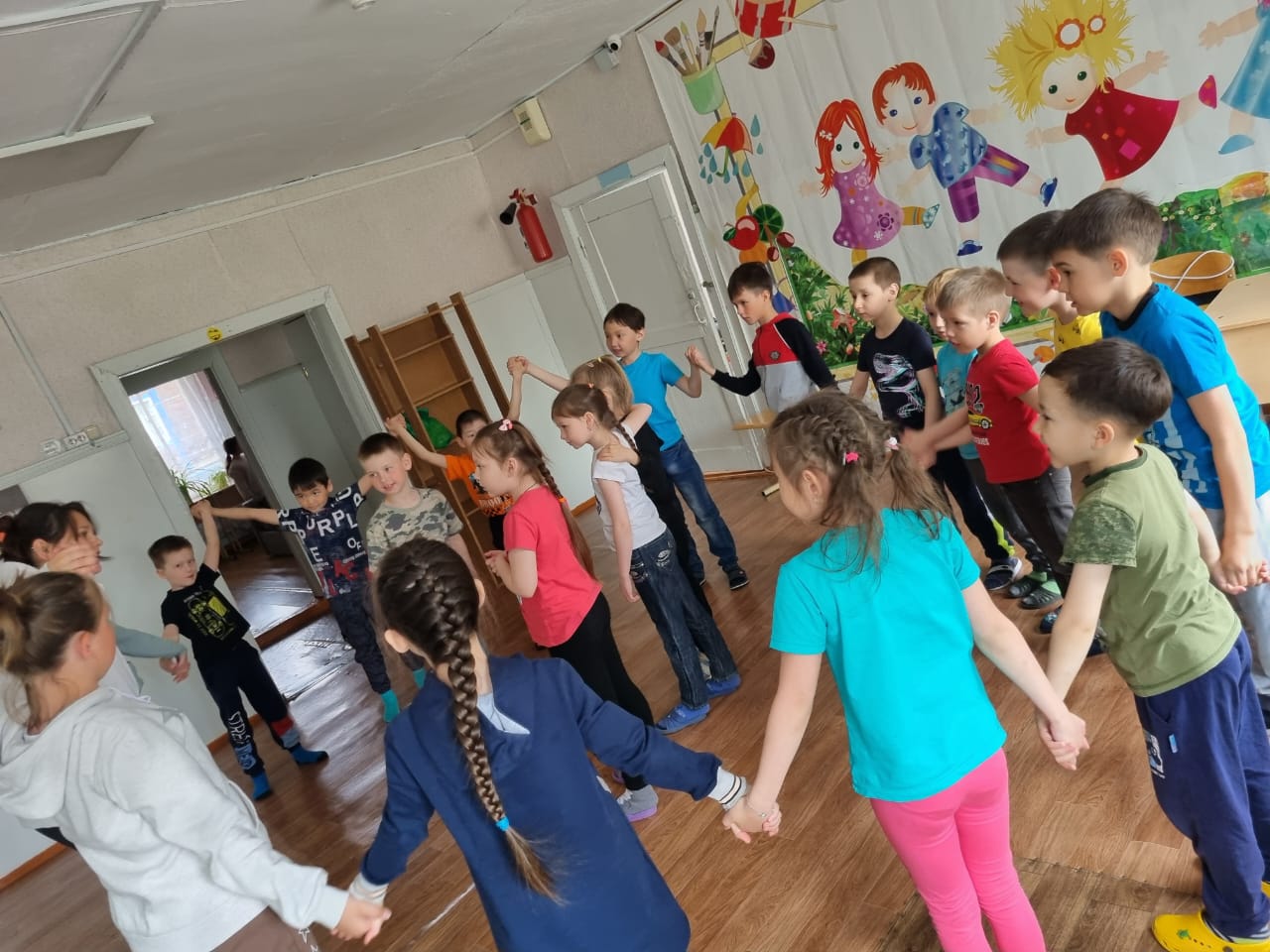 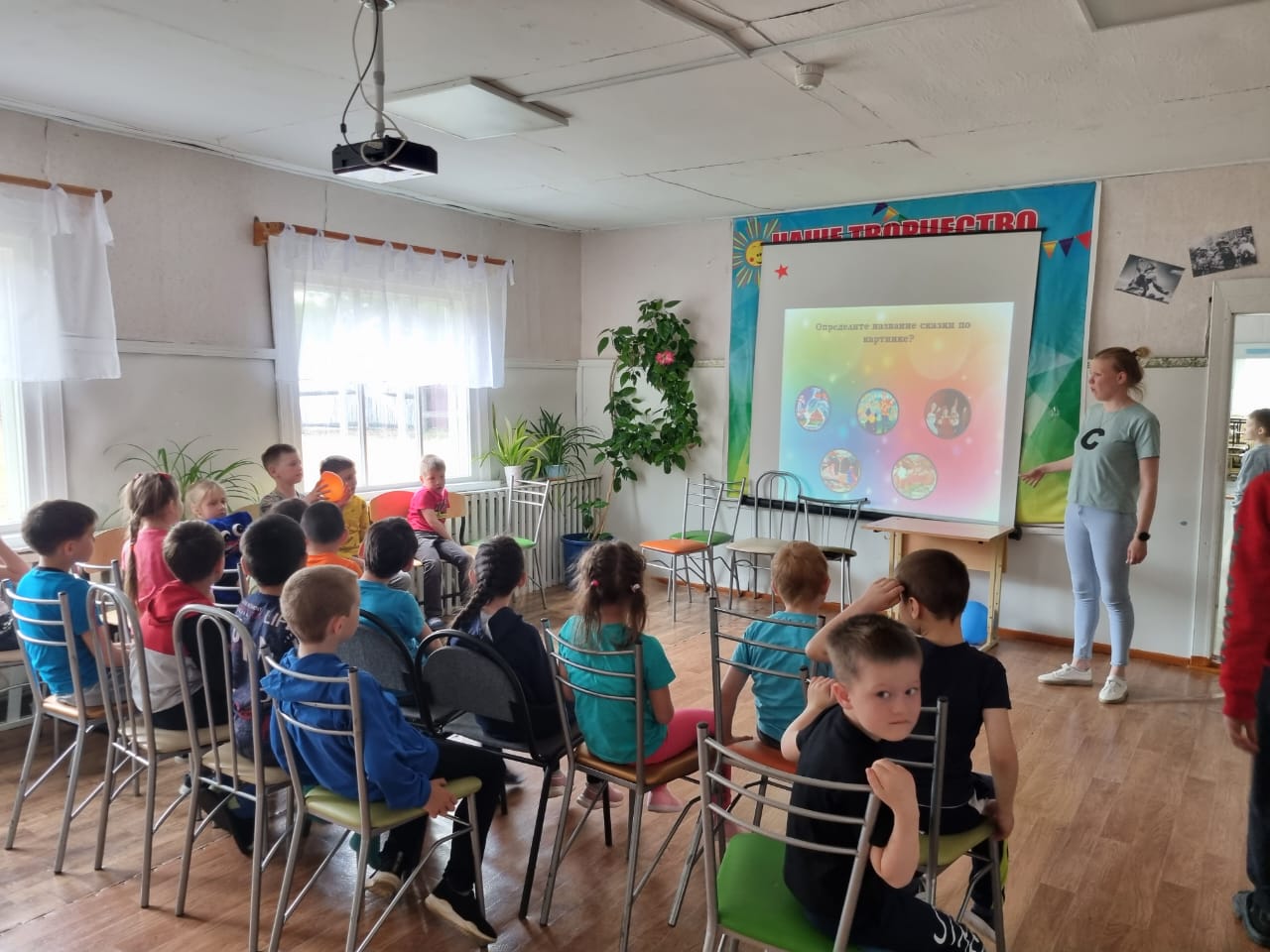 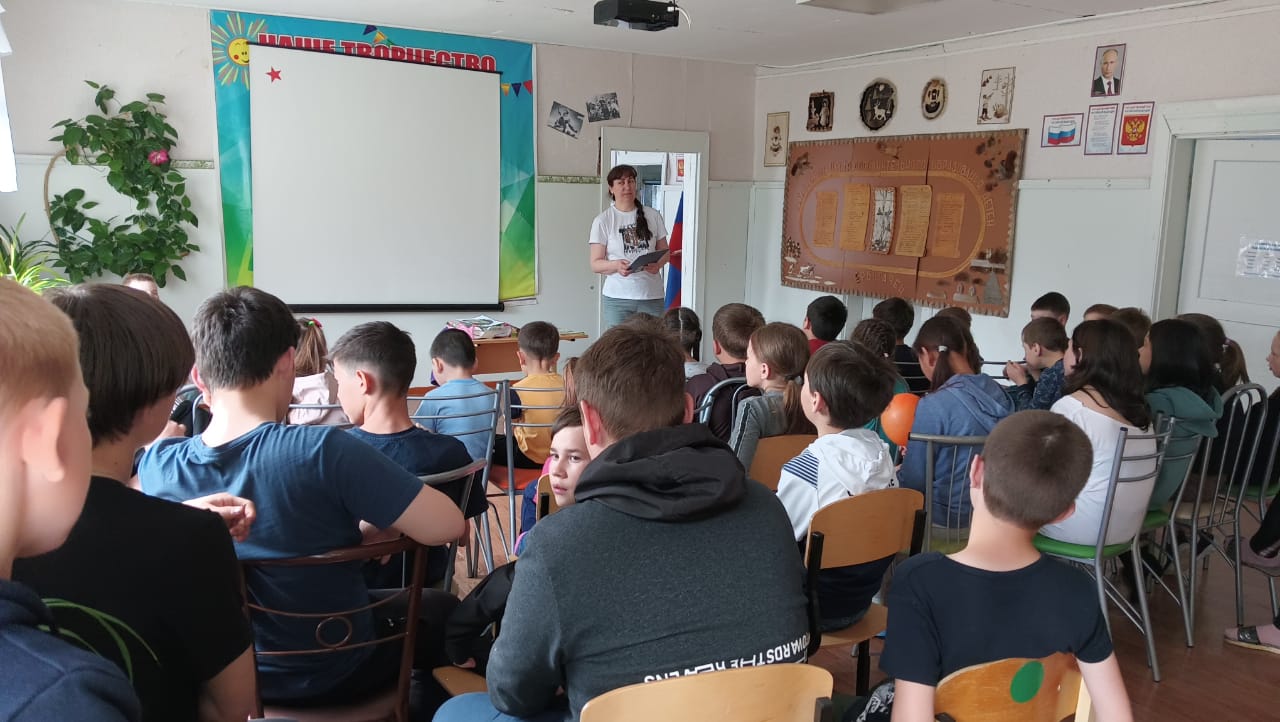 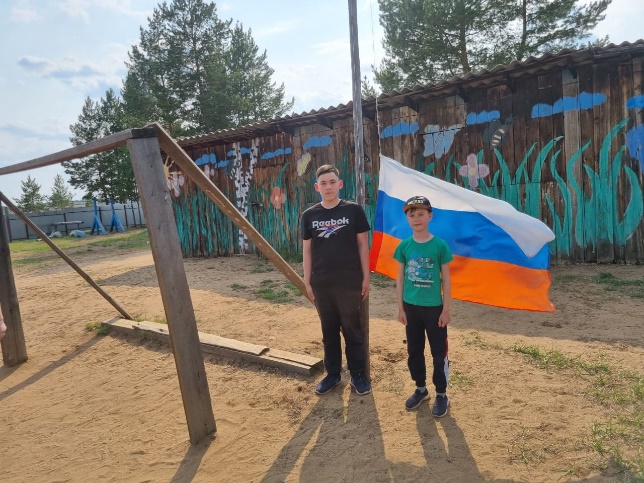 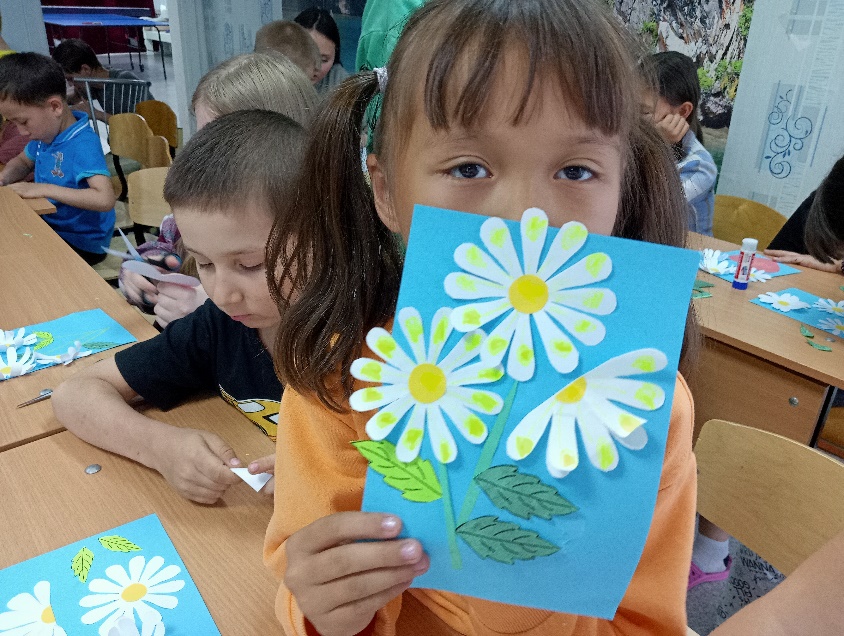 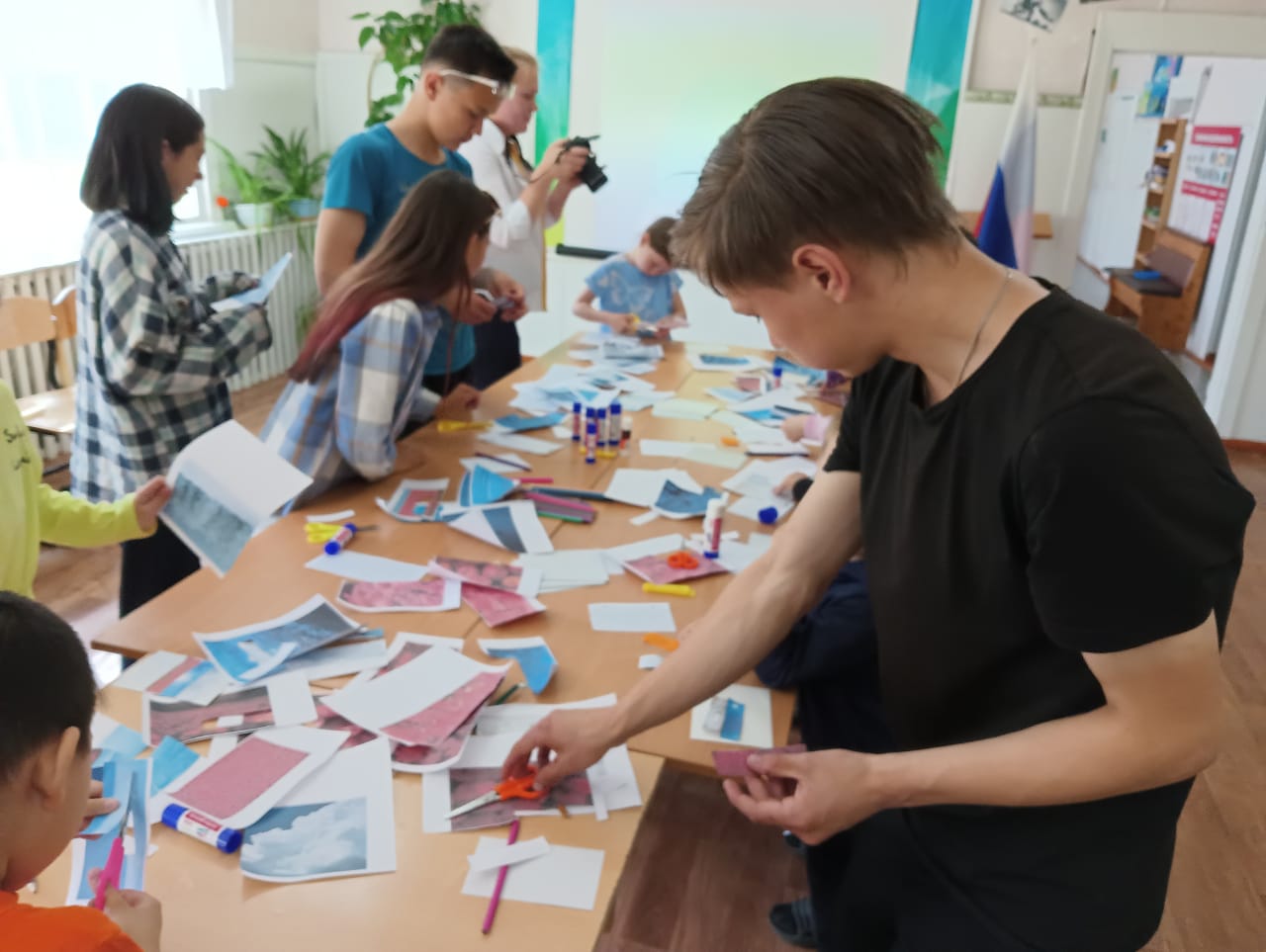 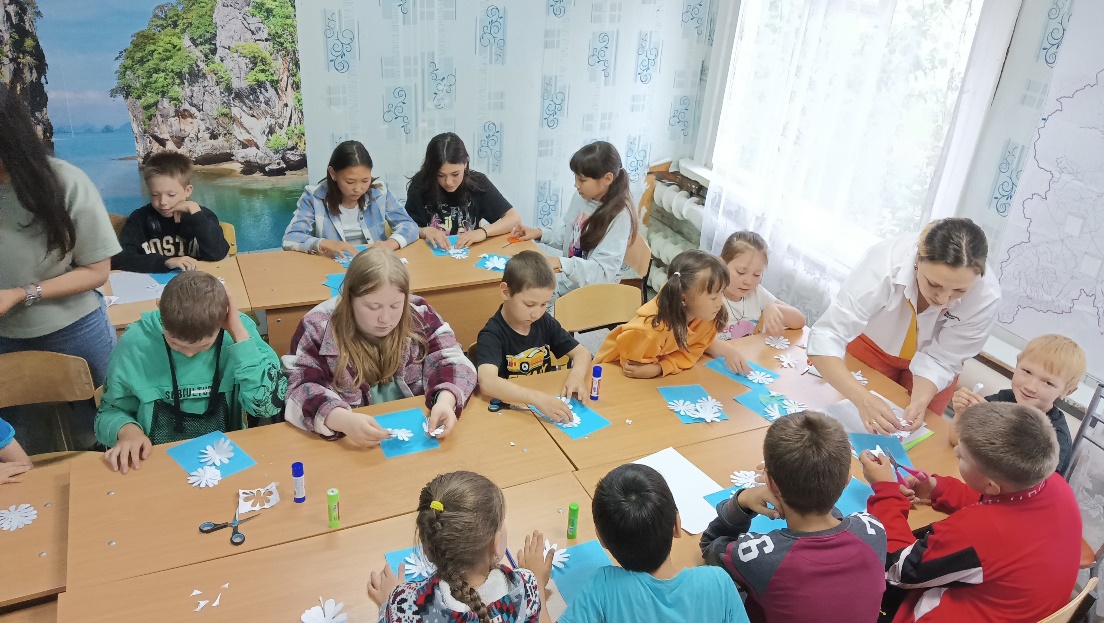 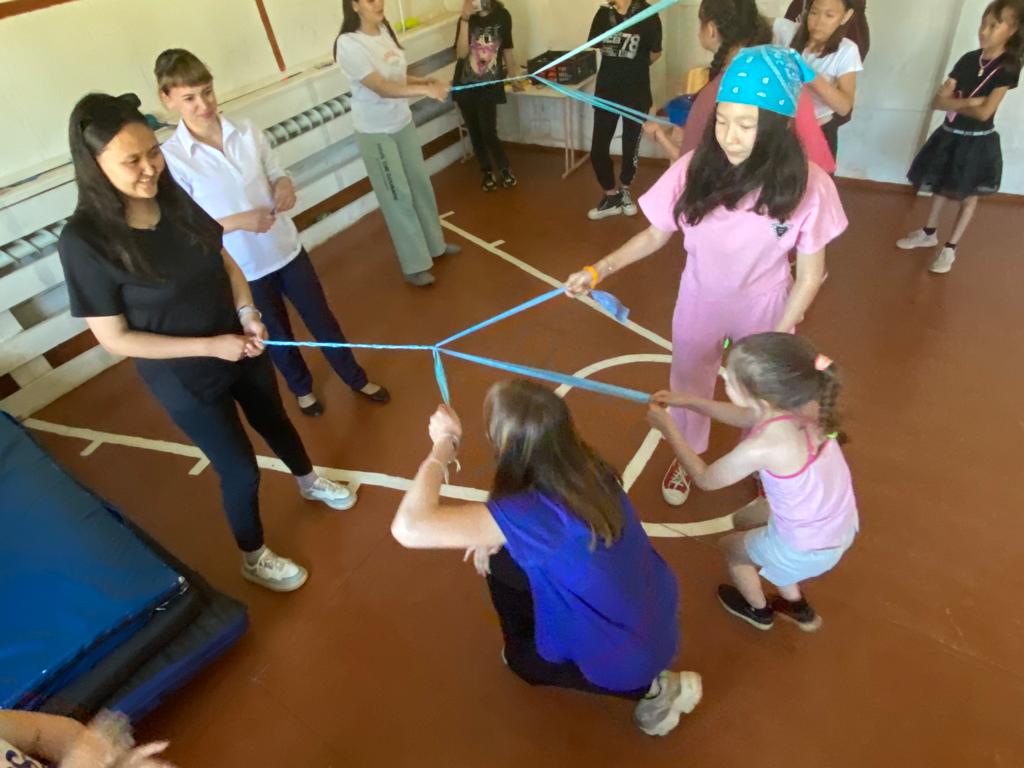 Дни единых действий
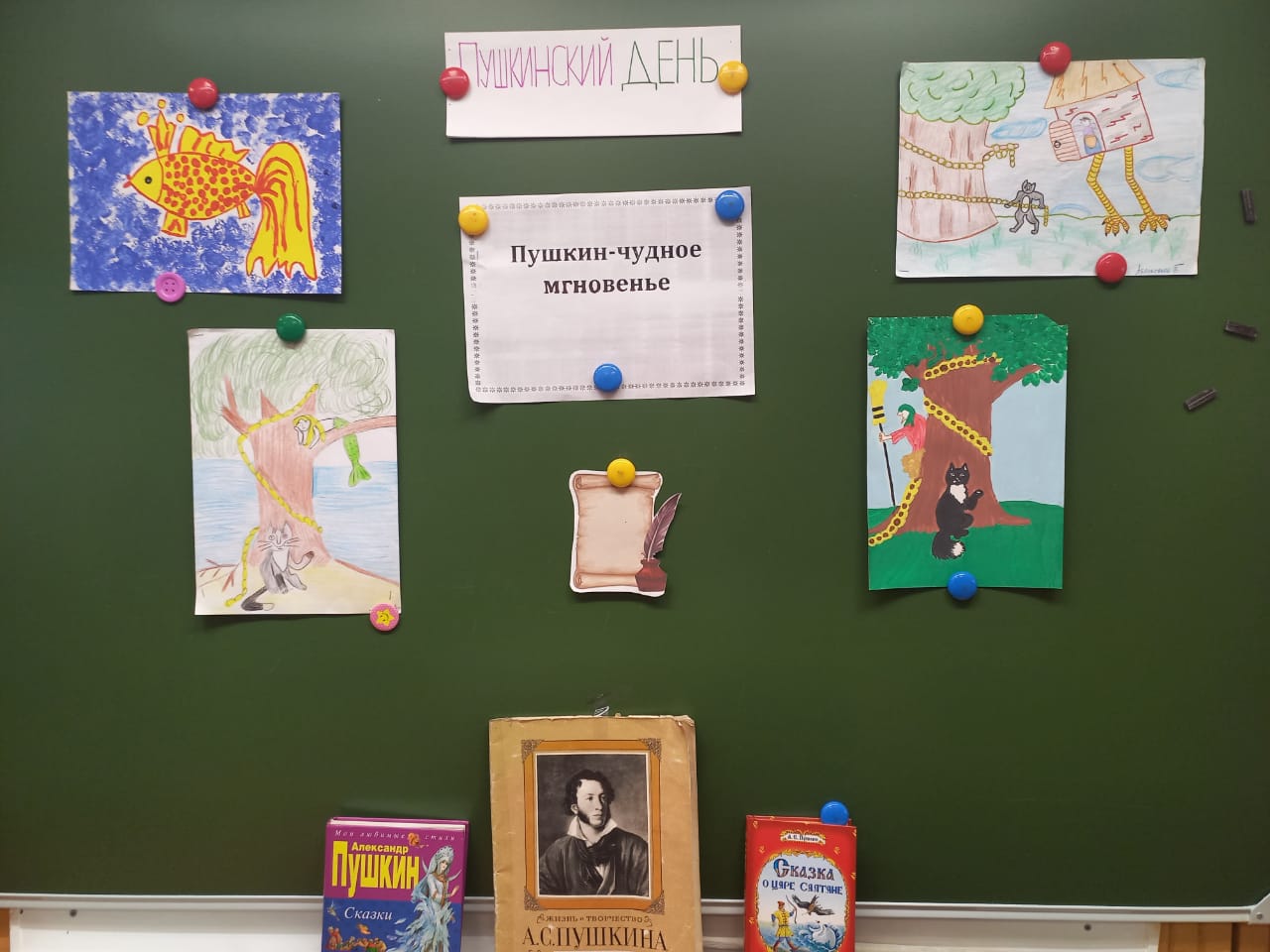 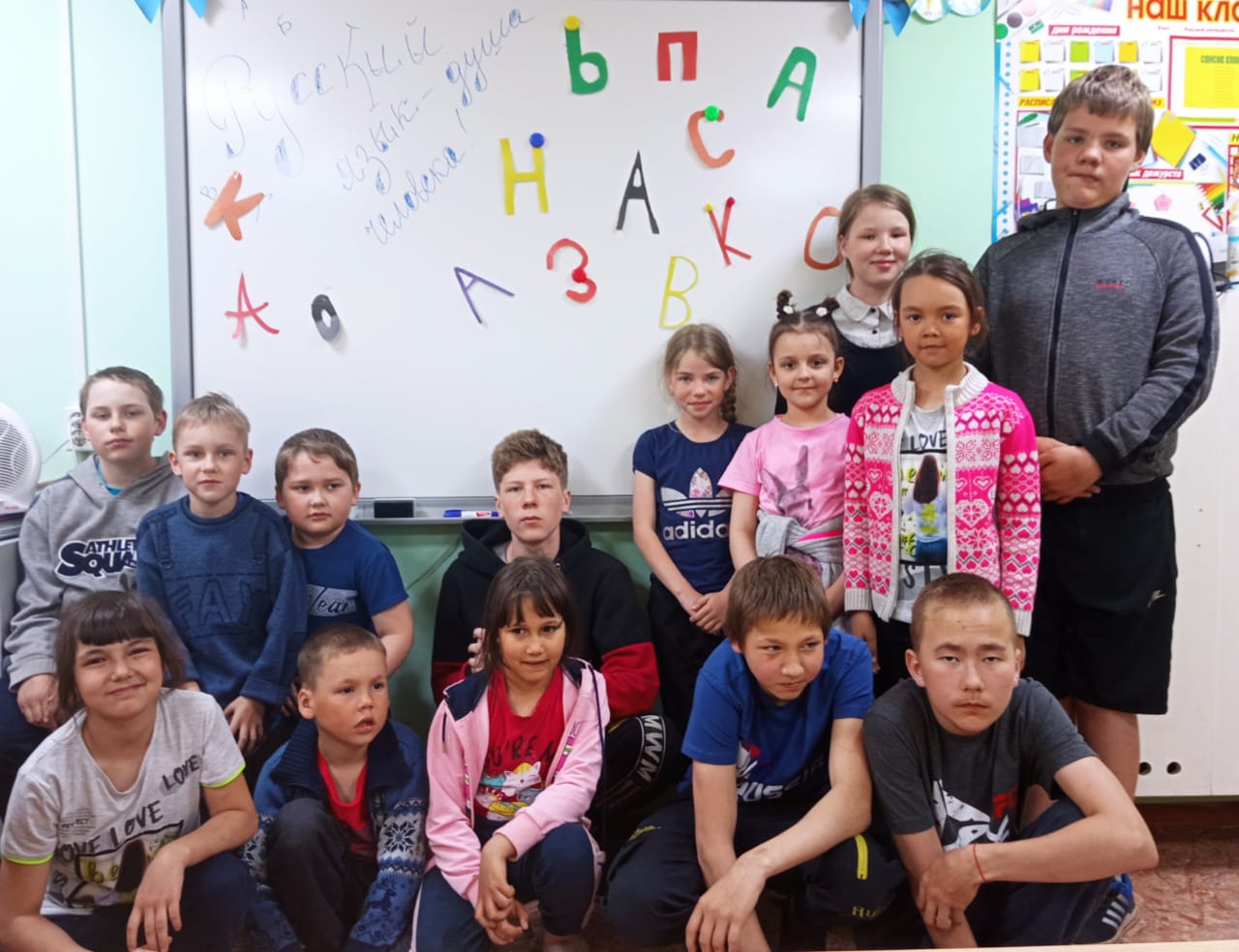 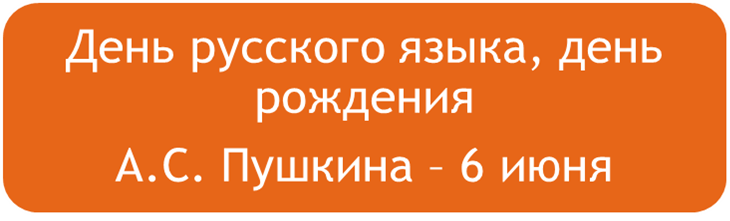 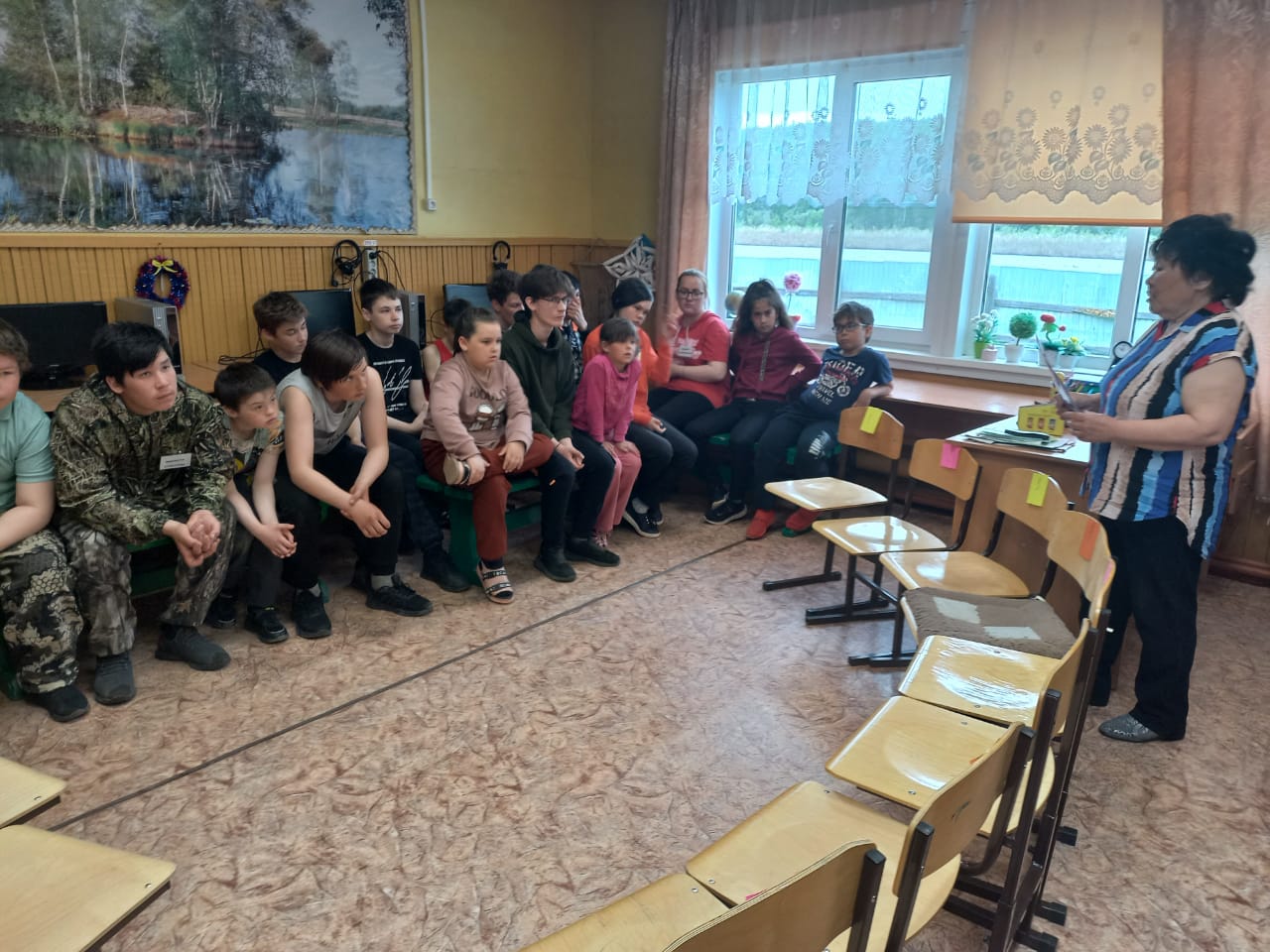 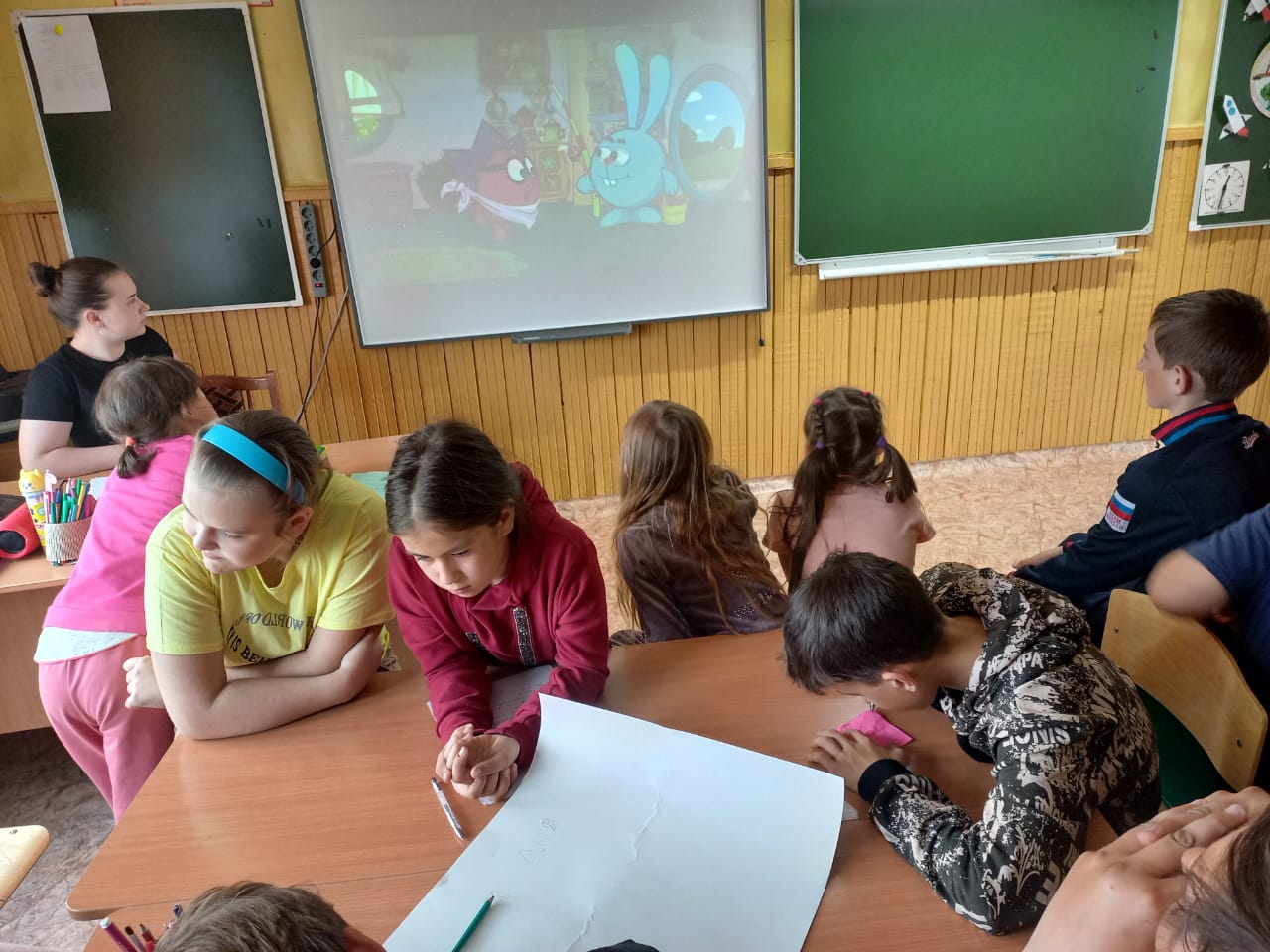 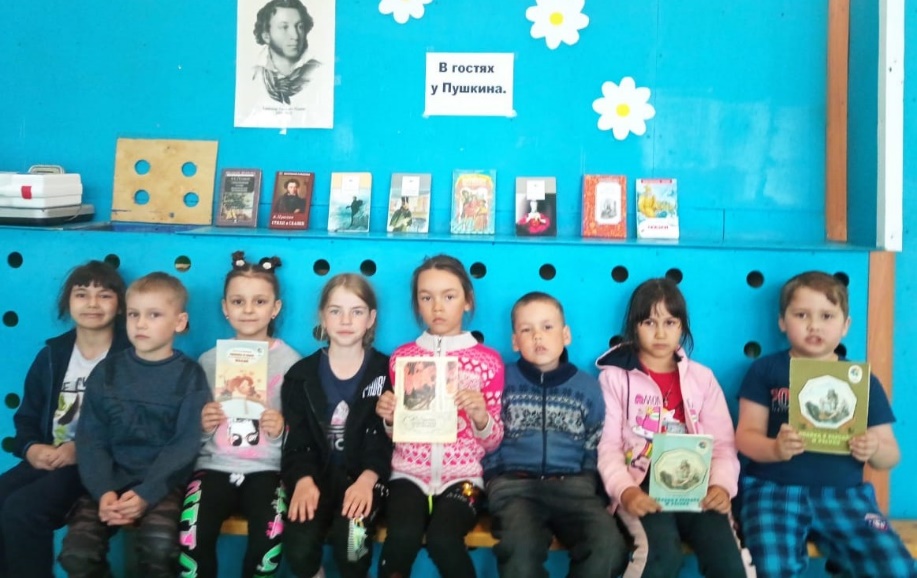 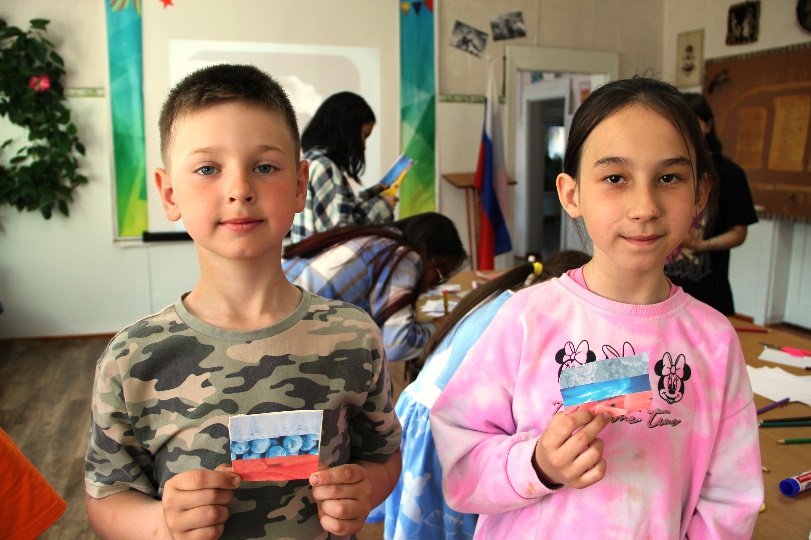 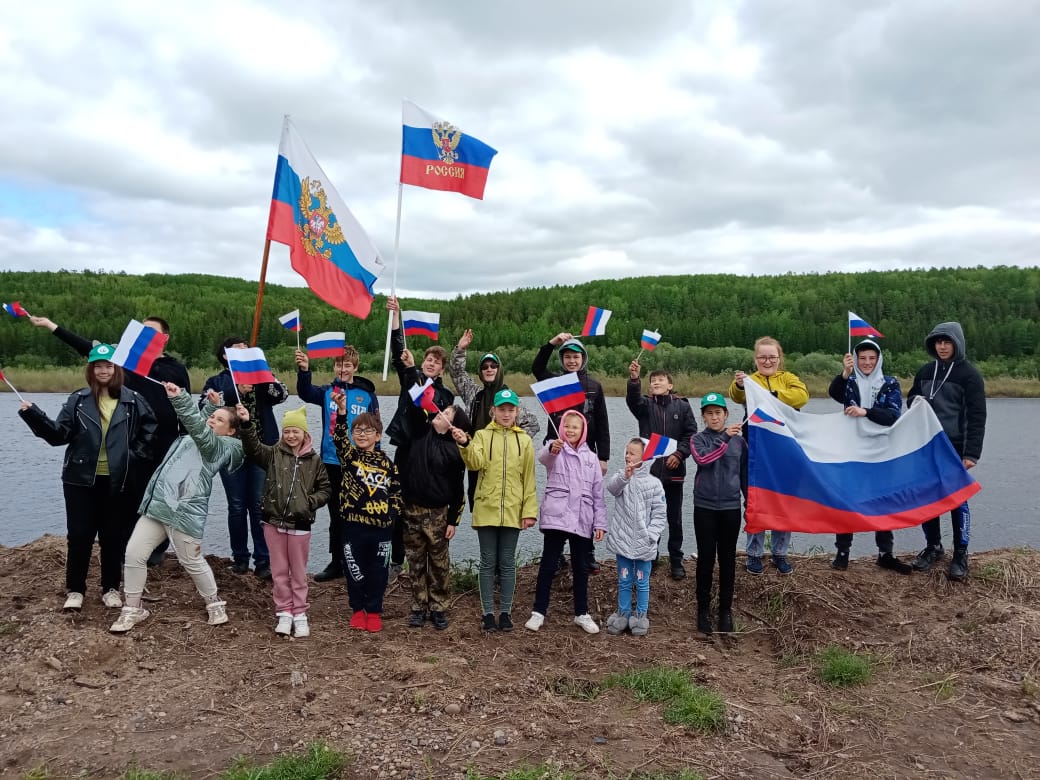 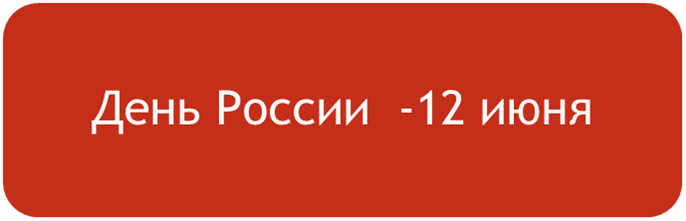 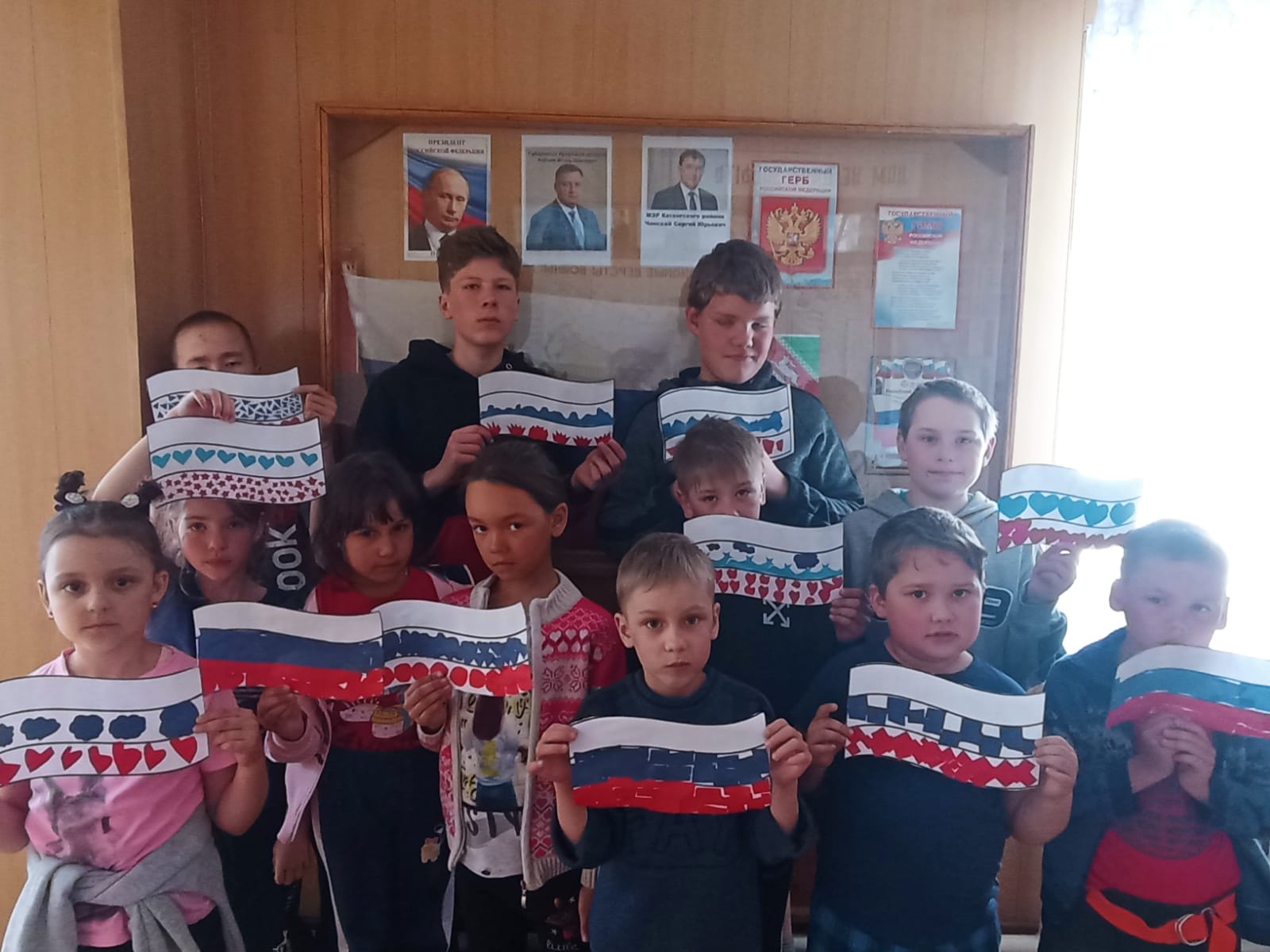 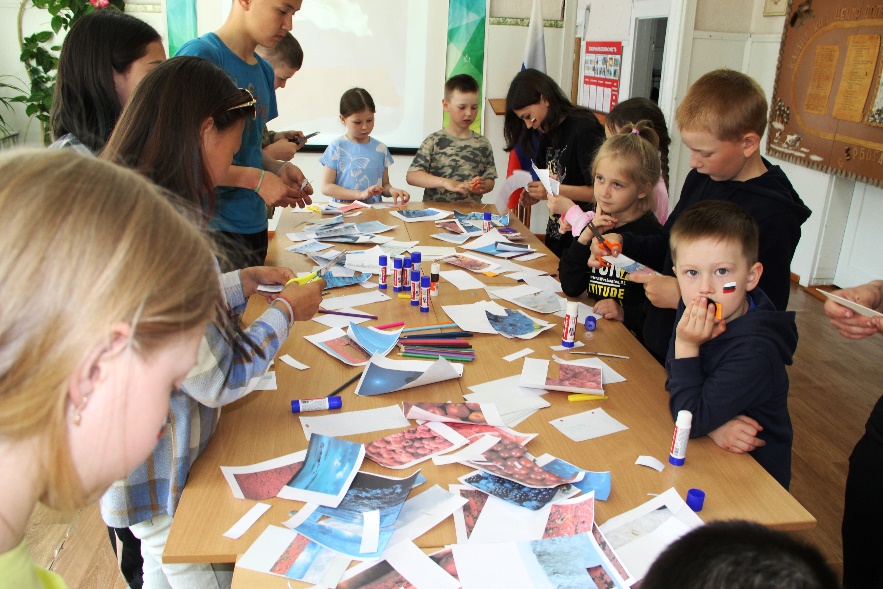 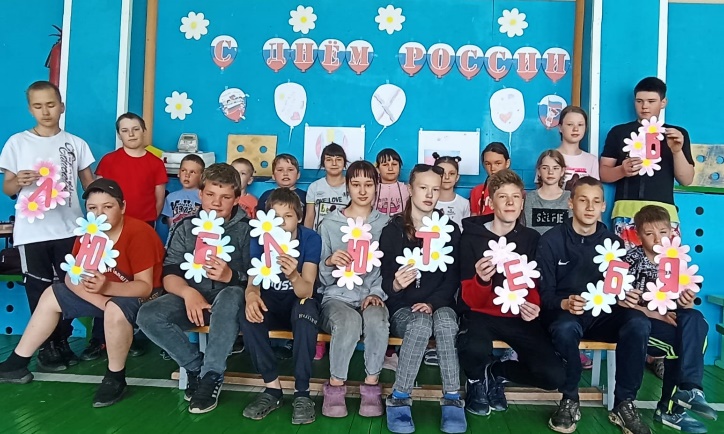 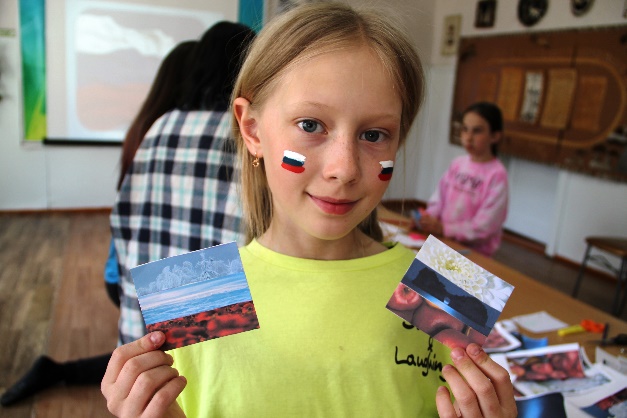 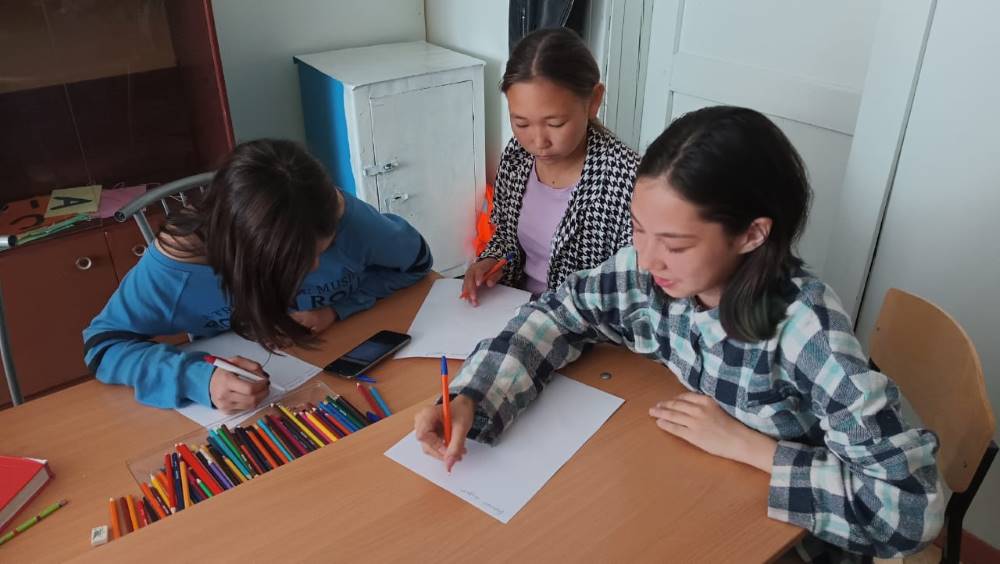 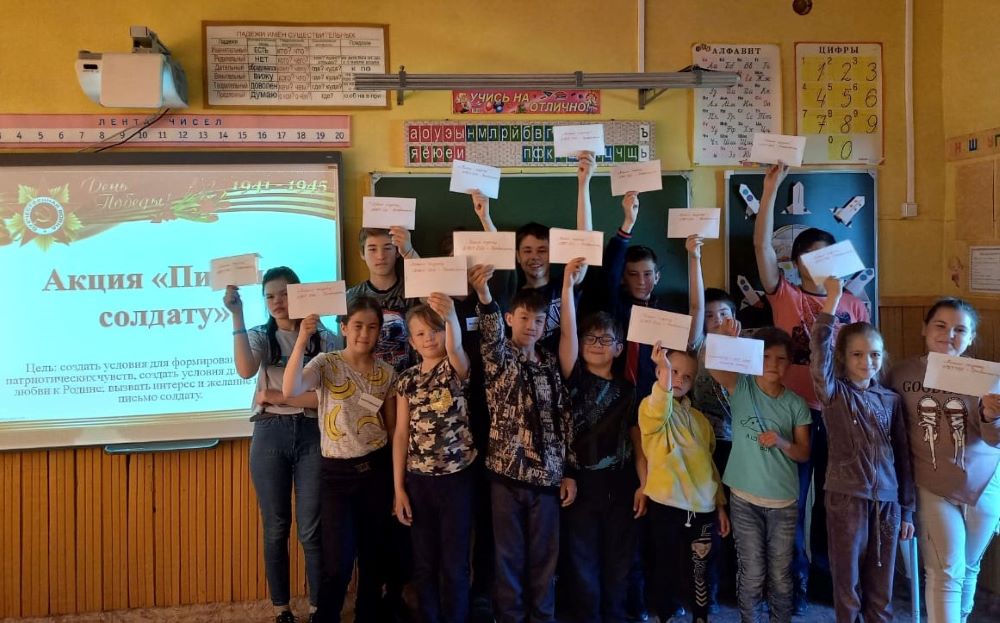 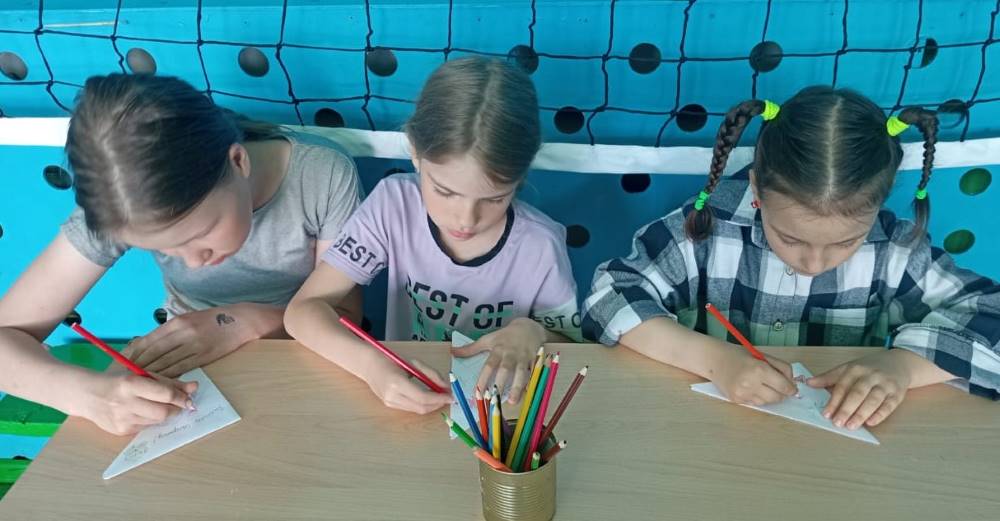 Школьные лесничества:СОШ Преображенка – 20 детейСОШ Ербогачен – 60 детейСОШ Подволошино – 20 детей
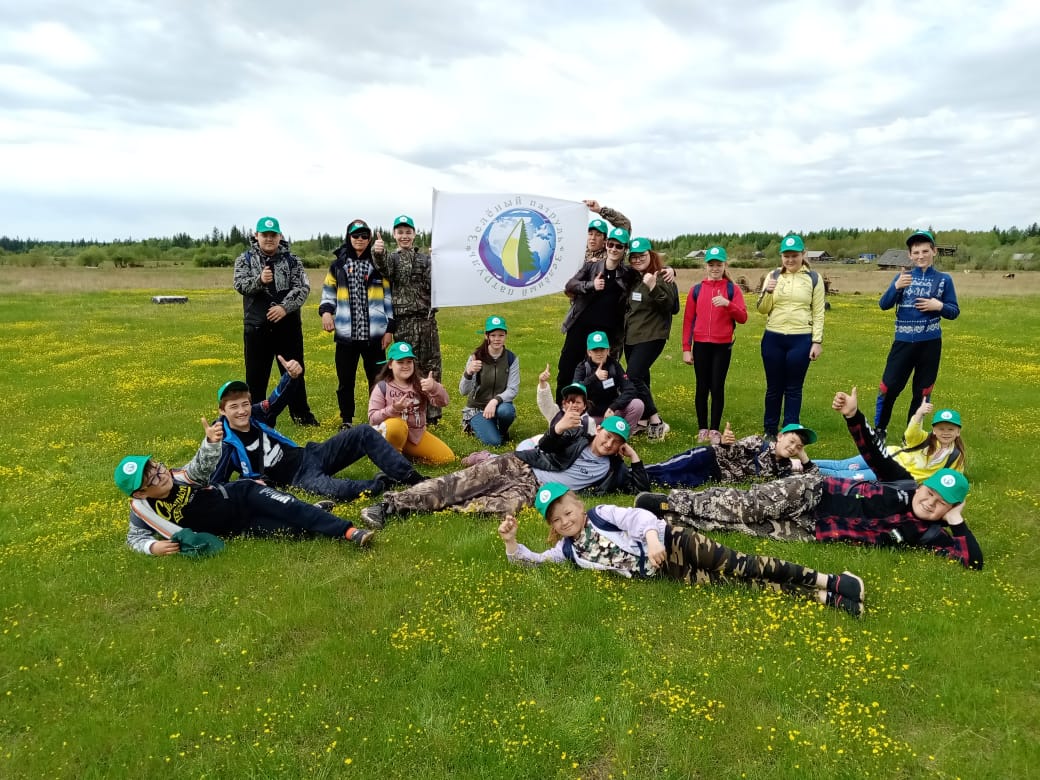 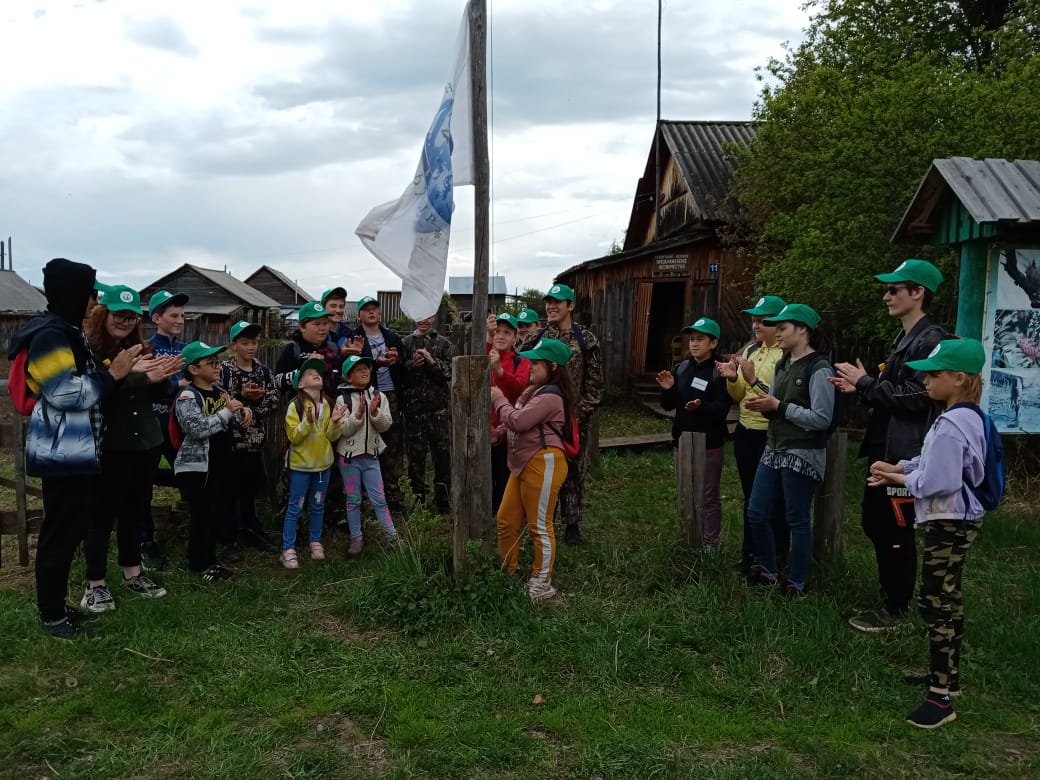 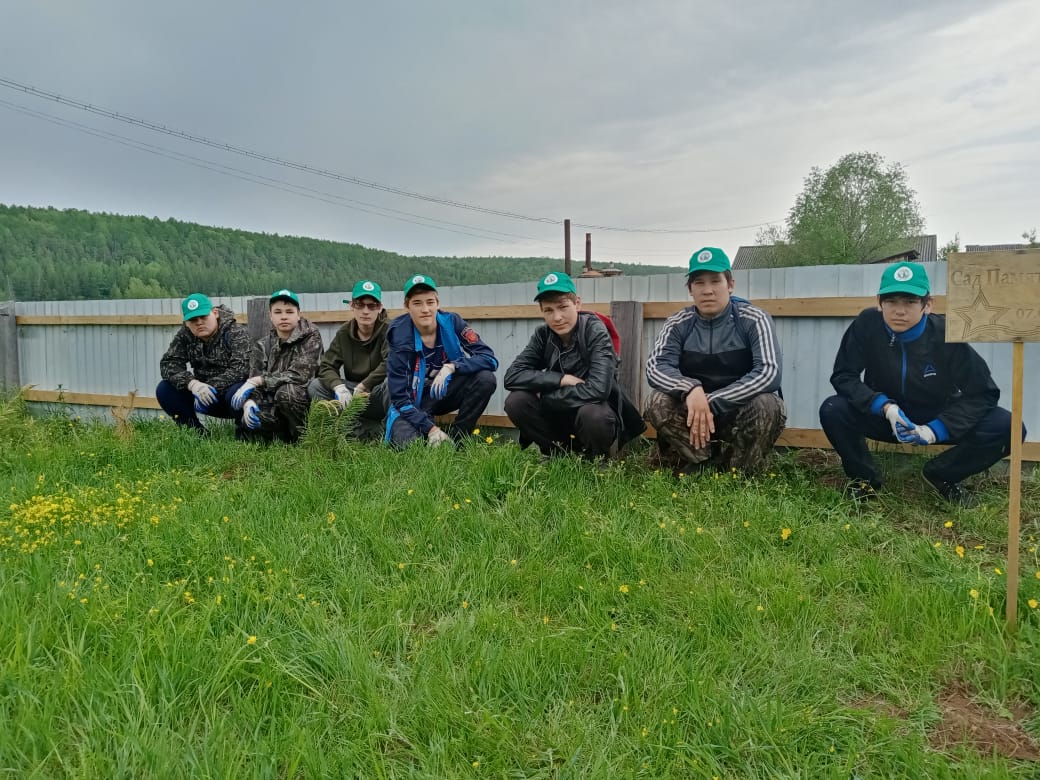 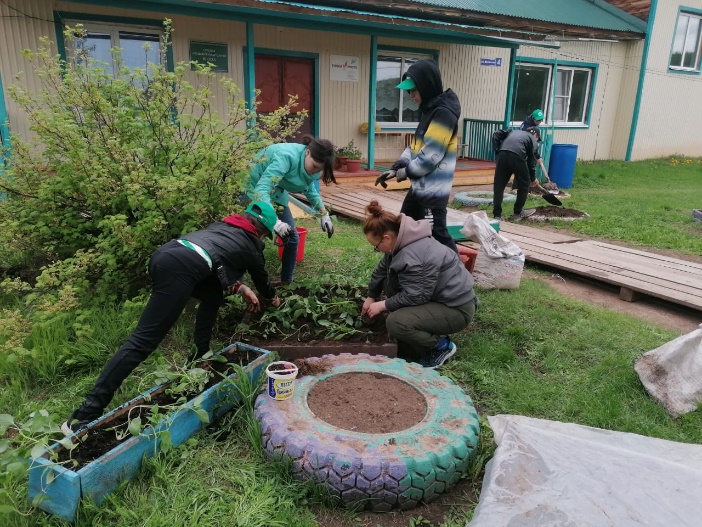 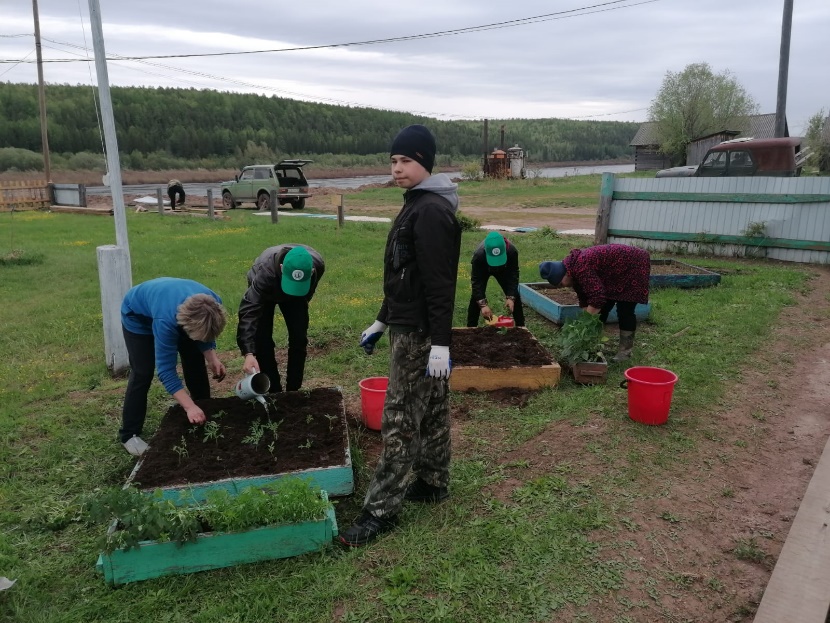 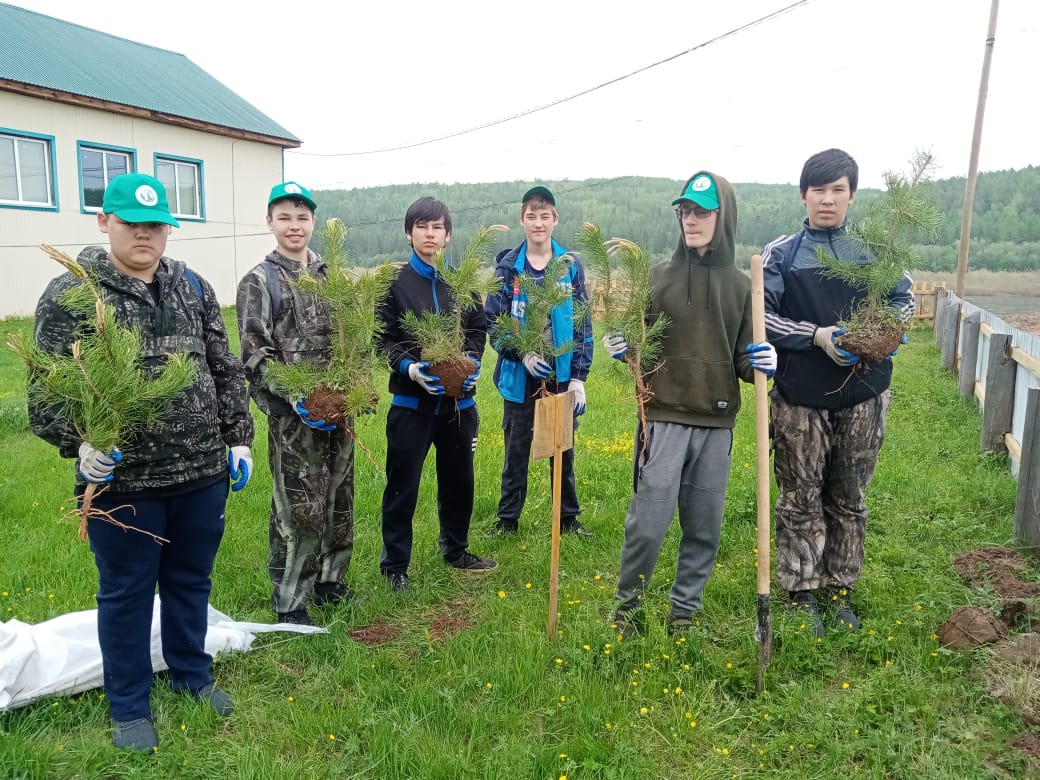 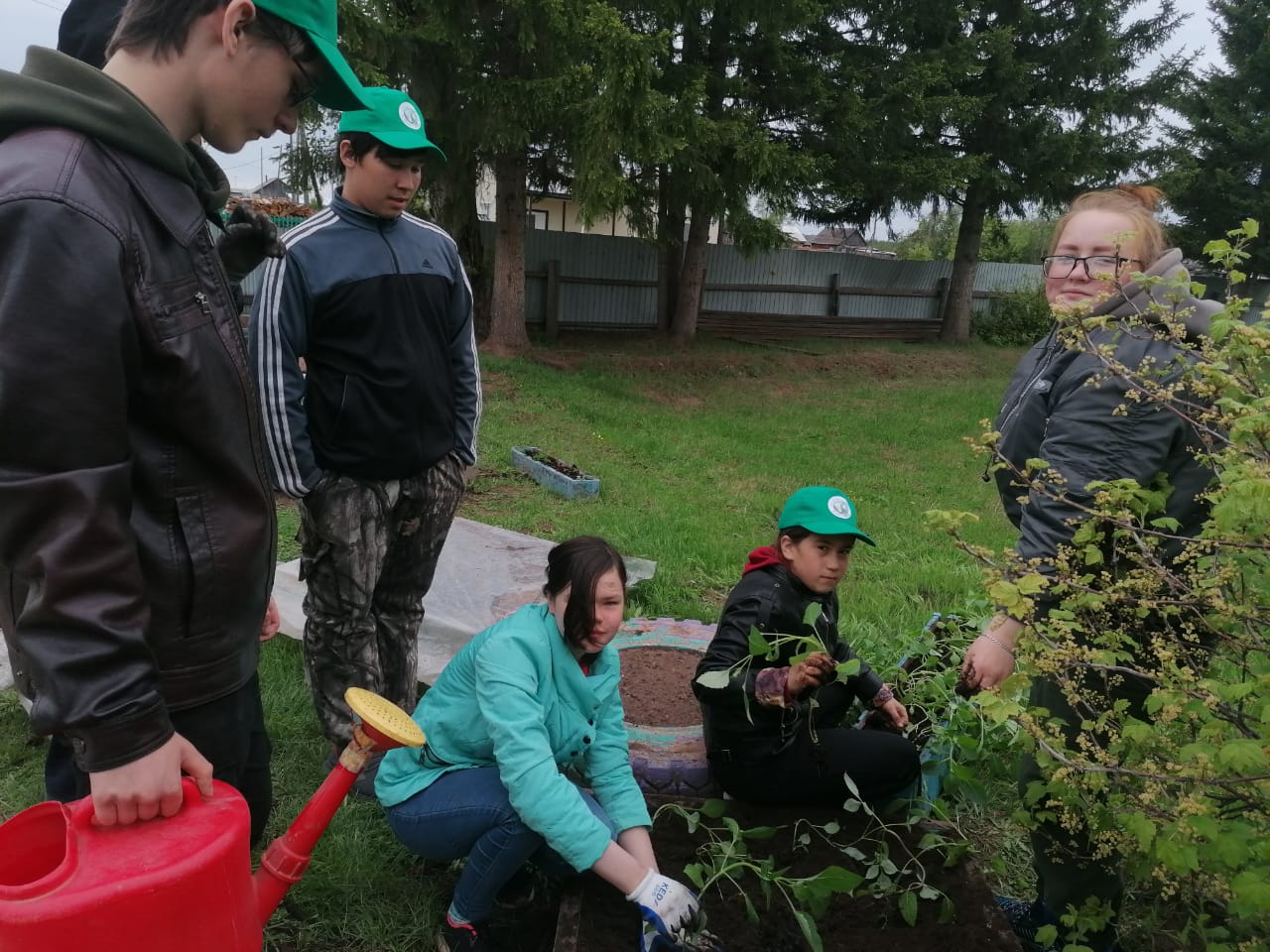 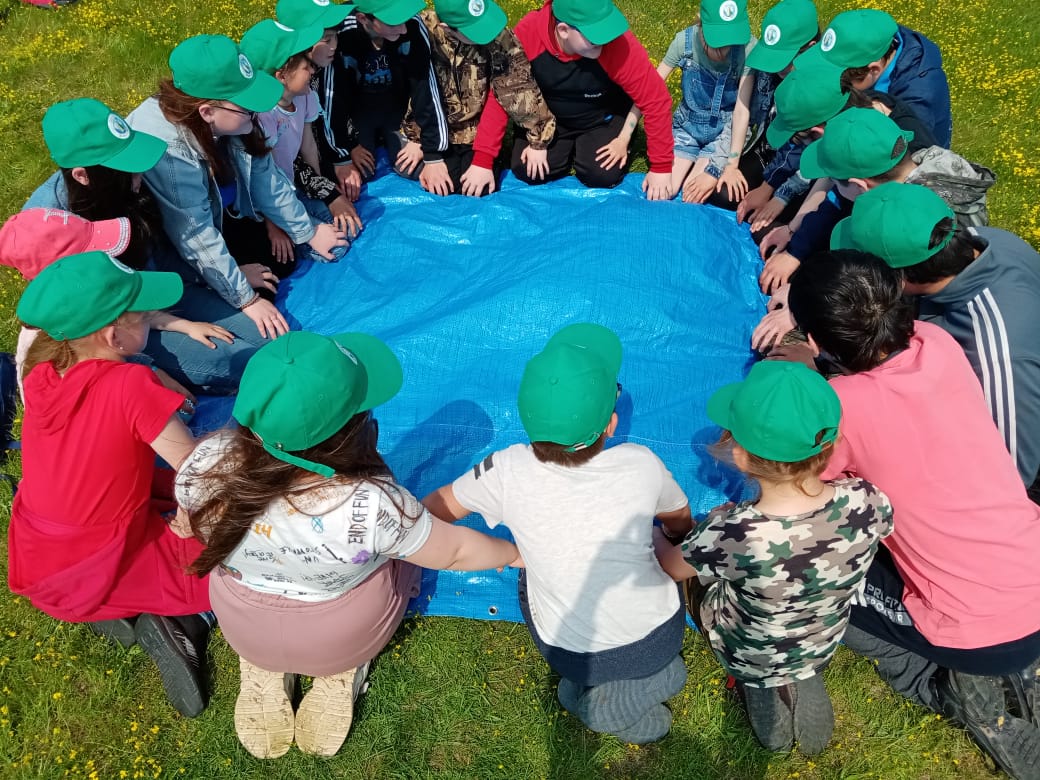 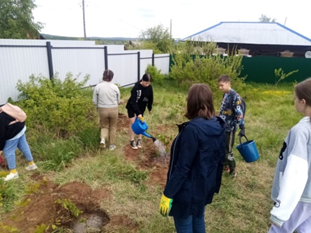 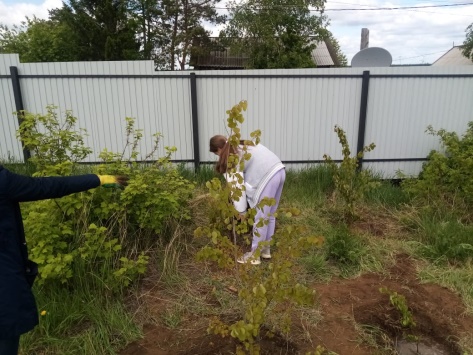 Пришкольный участок СОШ с. Подволошино
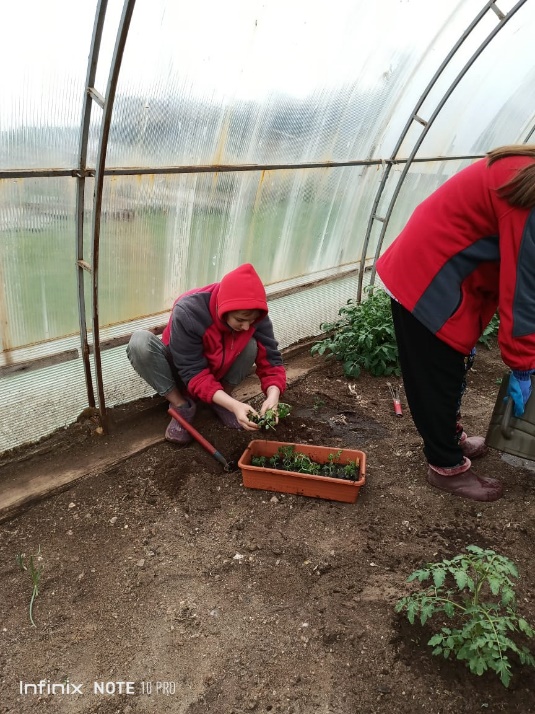 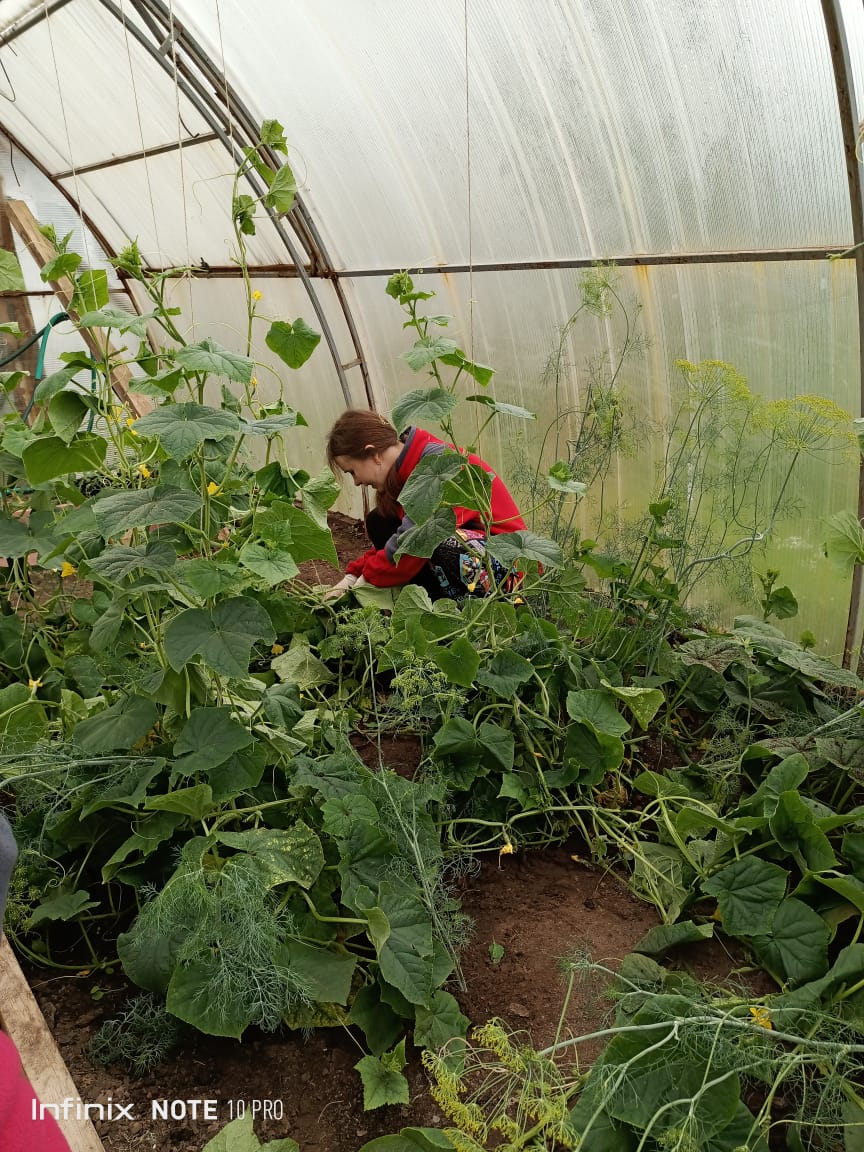 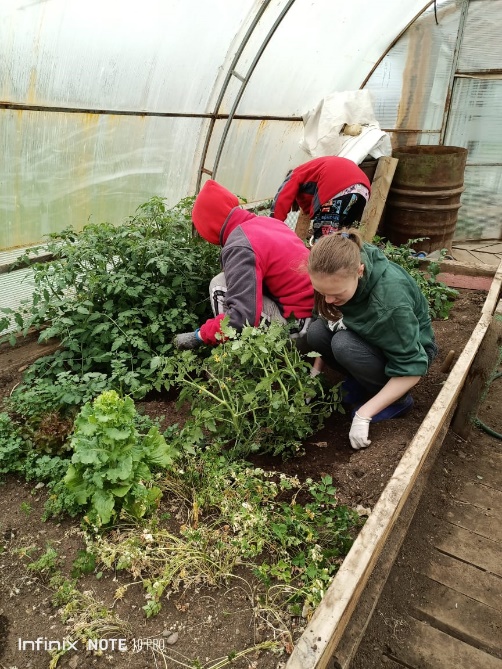 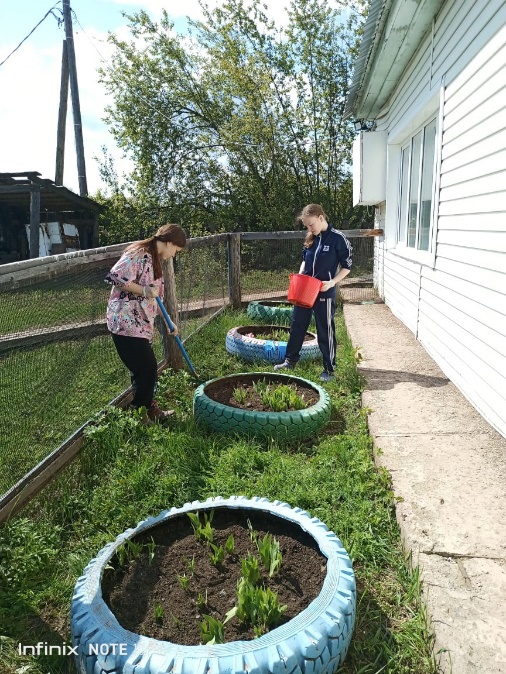 Профильные сменыДШИ«Рисование песком» (для старшей и младшей возрастной группы)«Лето в кадре»«Изготовление эвенкийских сувениров»«Хор»Катангский ЦДО«Играем в английский»«Чудесный мир оригами»«Волшебное зернышко»«Школа безопасности»СОШ с. Бур«Катанга – край белых ночей»«Юные финансисты»«ЭКОлята»СОШ с. Непа«Орлята России»«ZA.безопасность»СОШ с. Преображенка«Экологический ландшафт»«Комплексная безопасность»«Музей хранитель истории»СОШ с. Ербогачен«Комплексная безопасность»«Юный физик»«Дорожный патруль»«Читаем вместе»«Творческая мастерская. Бисероплетение.»
Профильные смены СОШ с. Непа
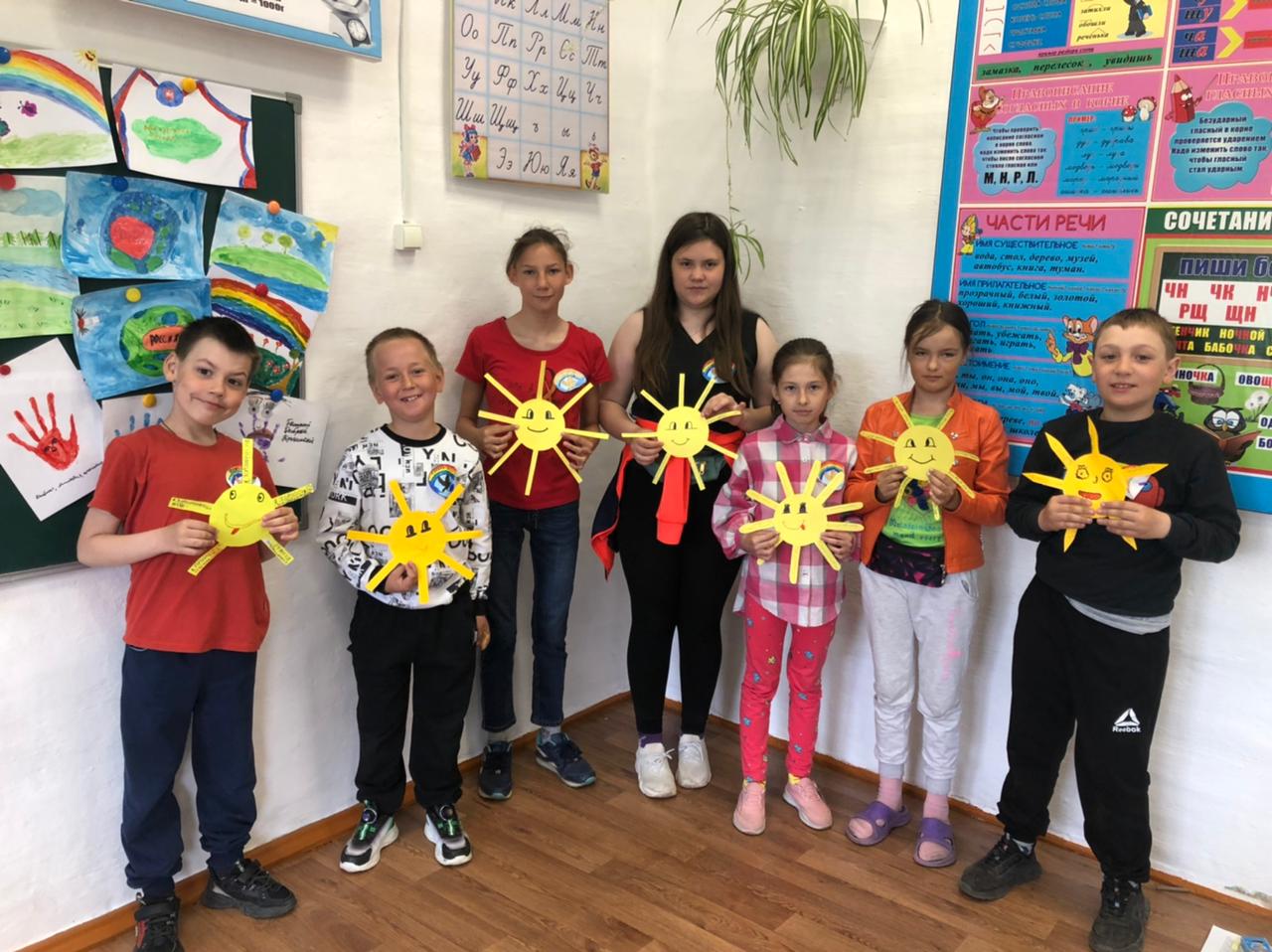 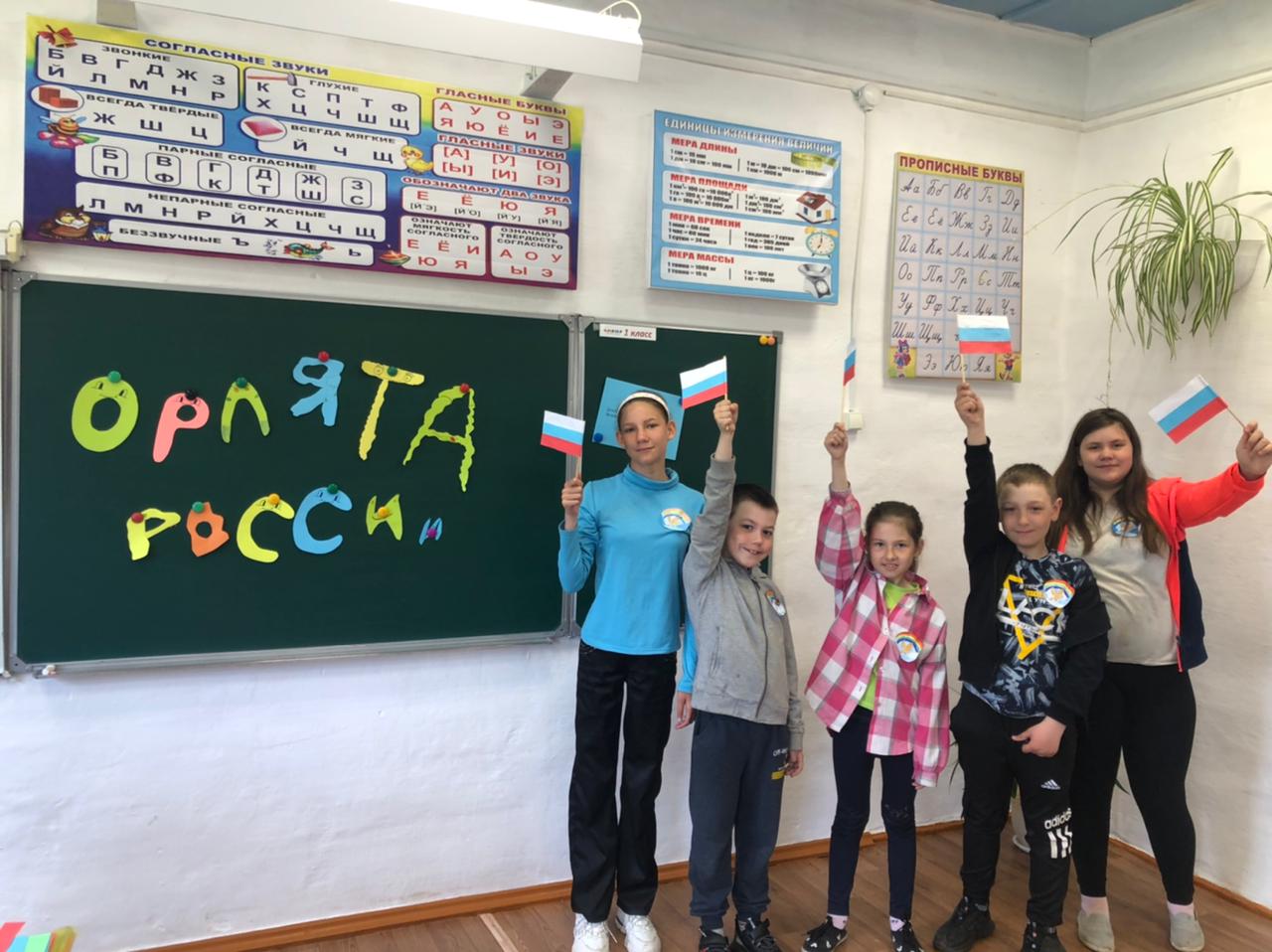 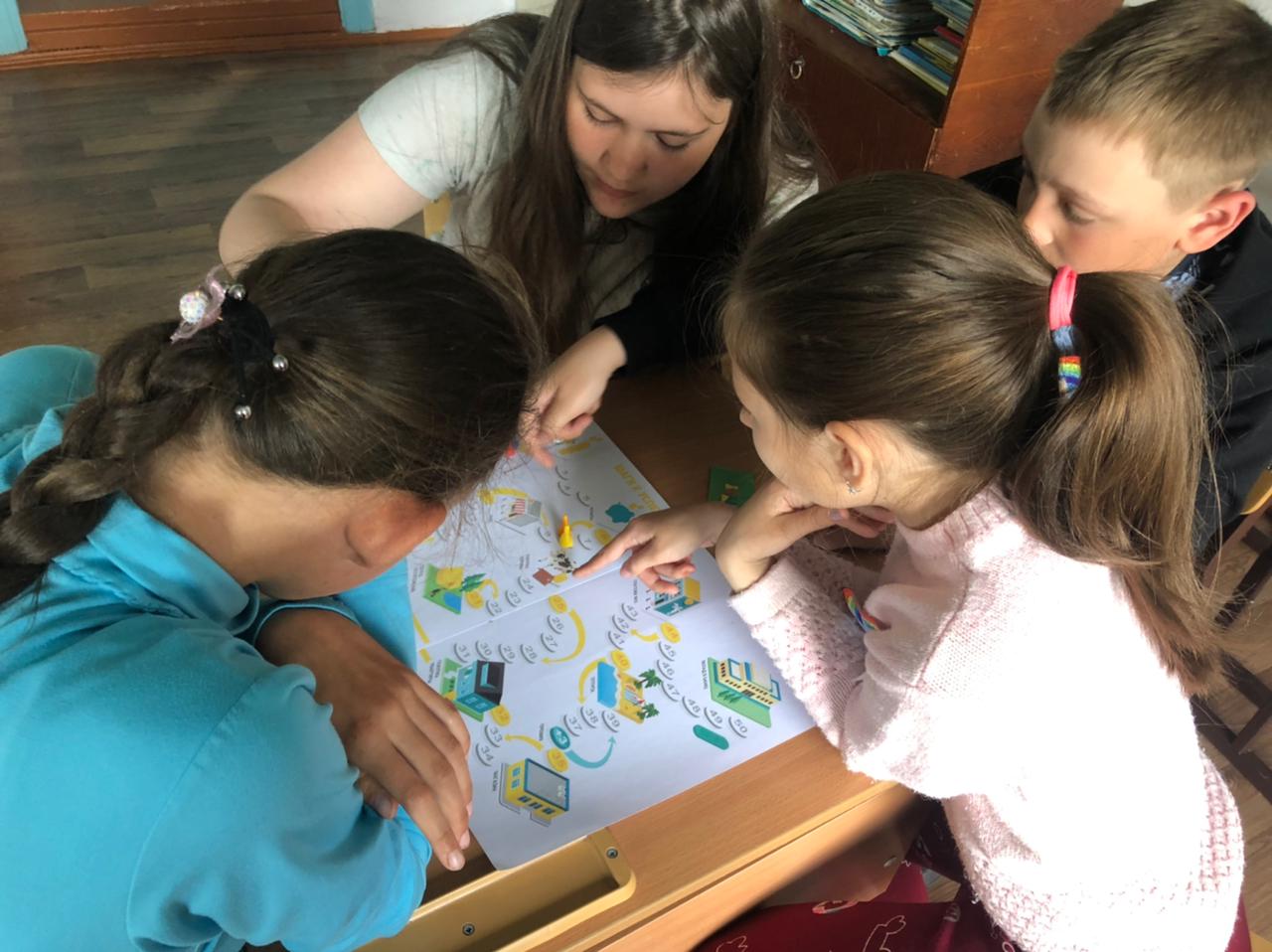 Профильные смены МБОУ ДО Катангский ЦДО
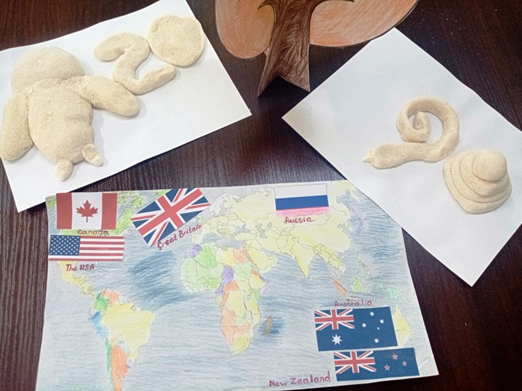 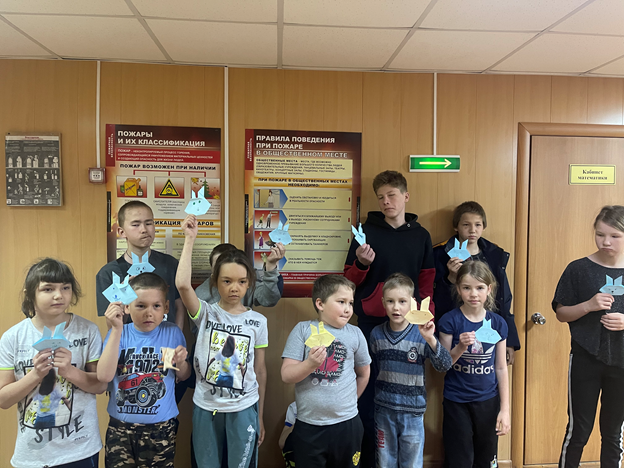 «Лаборатория  Фиксиков»МКОУ СОШ с. Непаhttp://школа-непа.катанга-обр.рф/category/meropriyatiya-tochka-rosta/
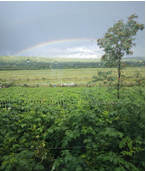 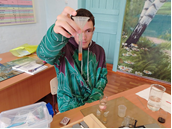 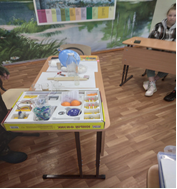 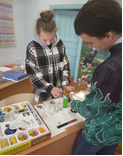 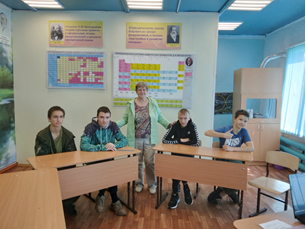